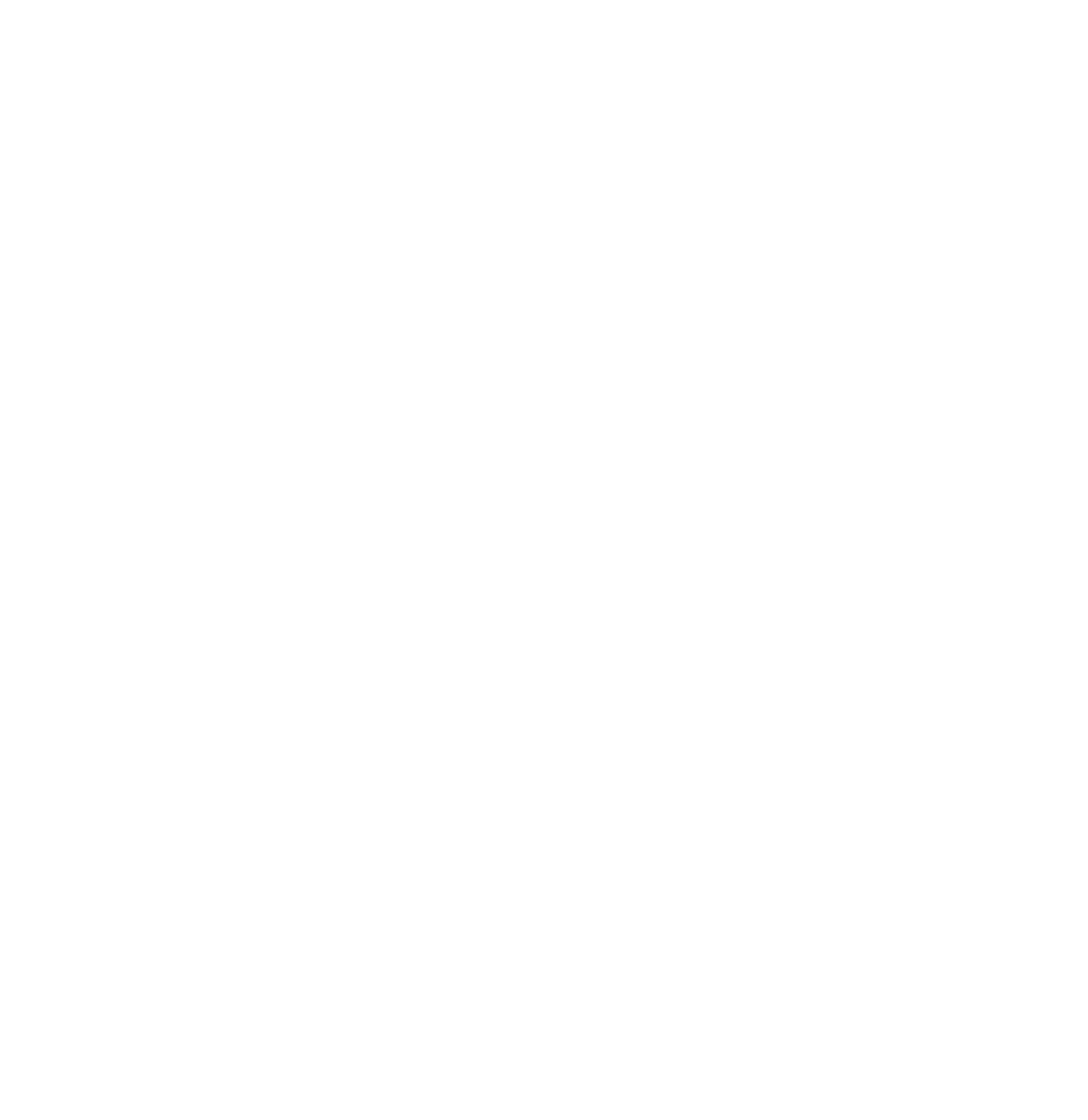 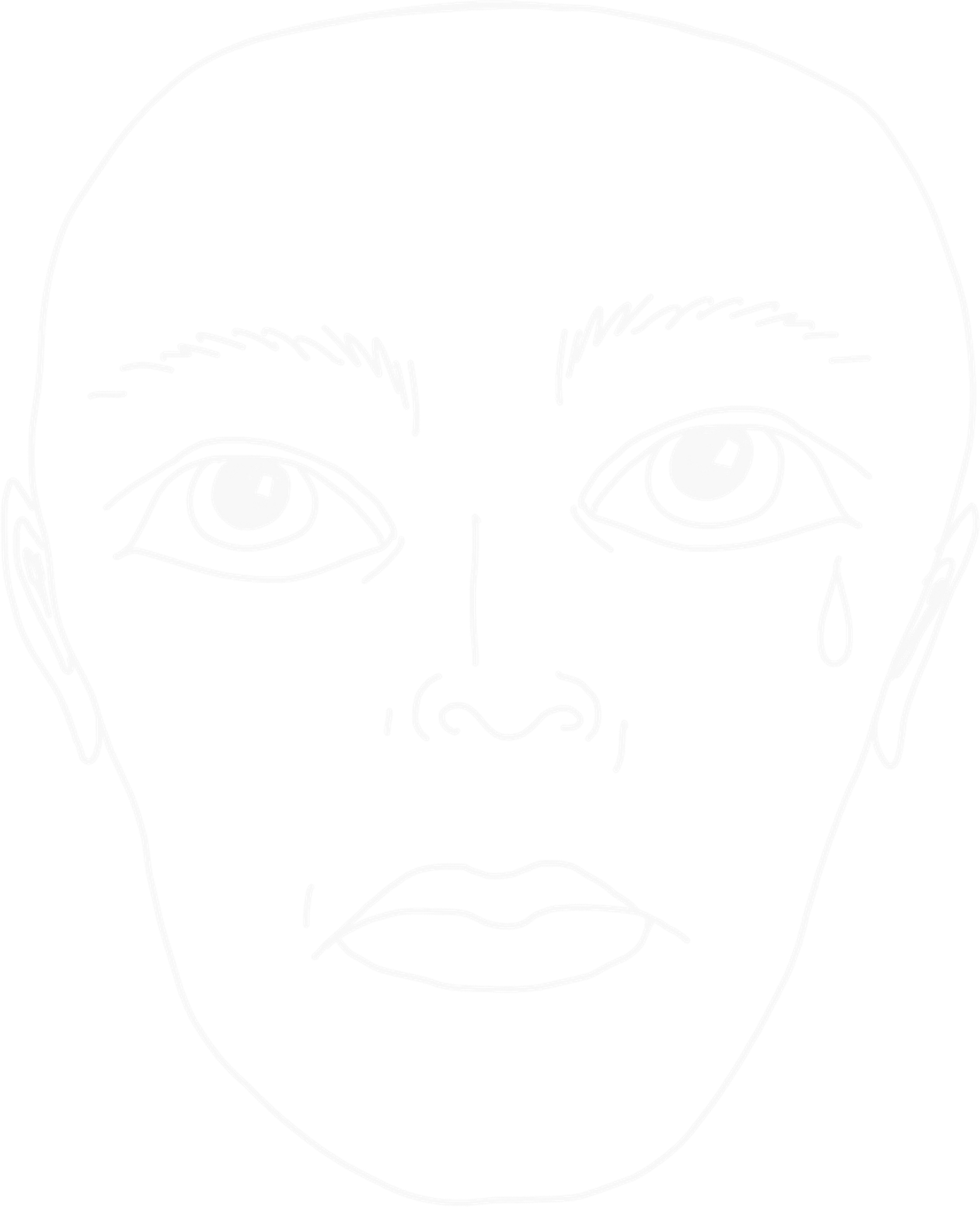 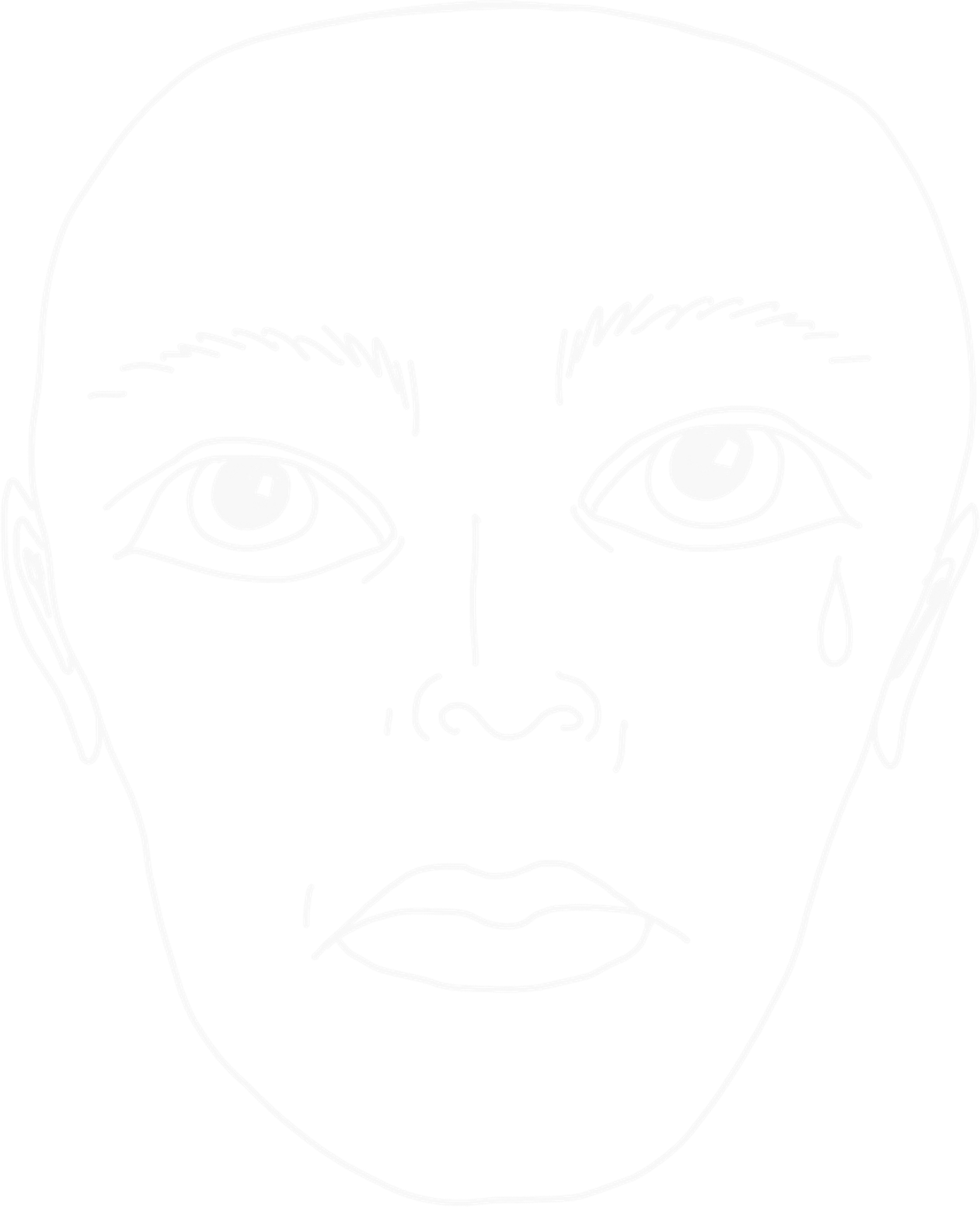 SAD
MEME
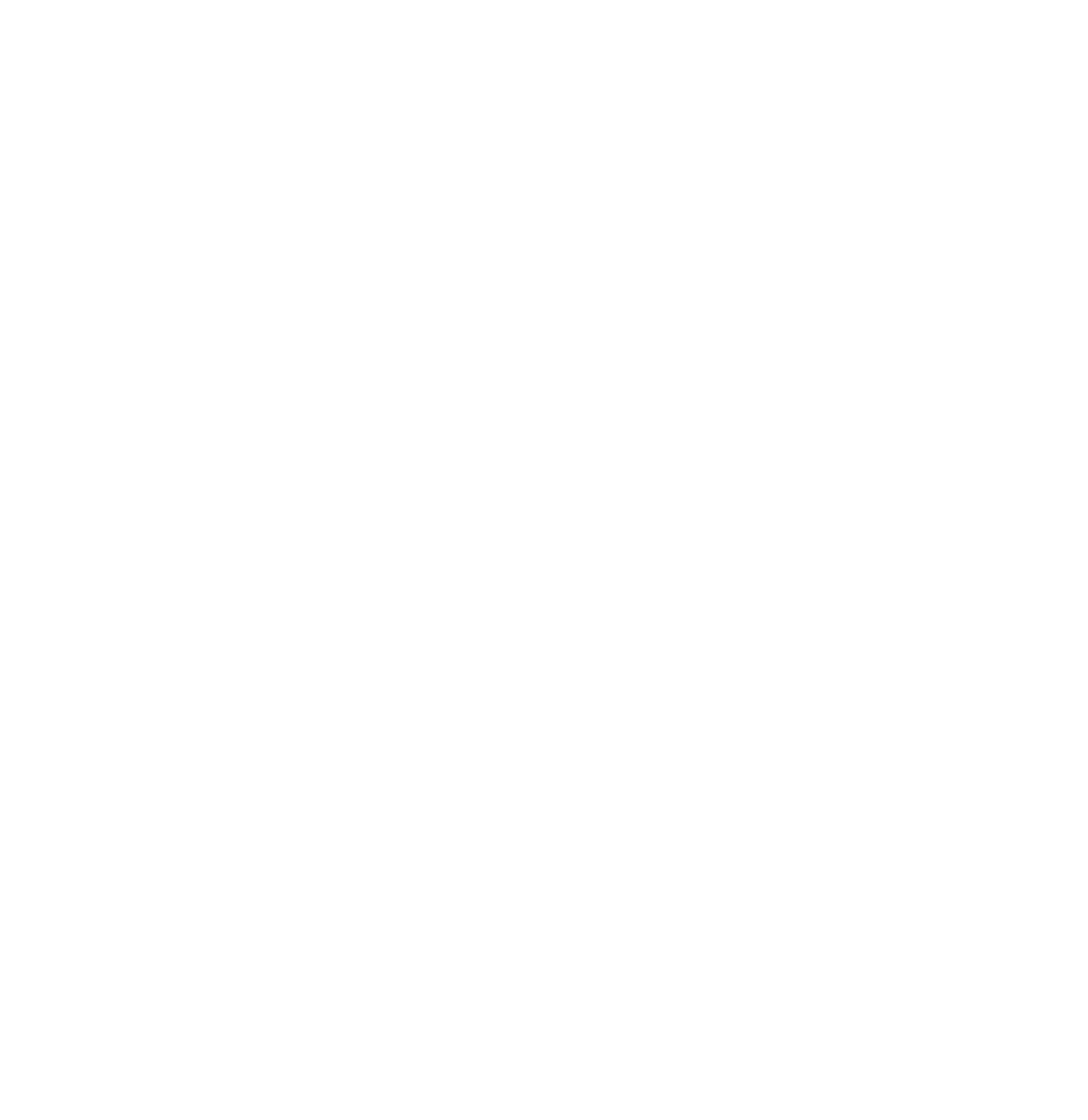 SLIDES
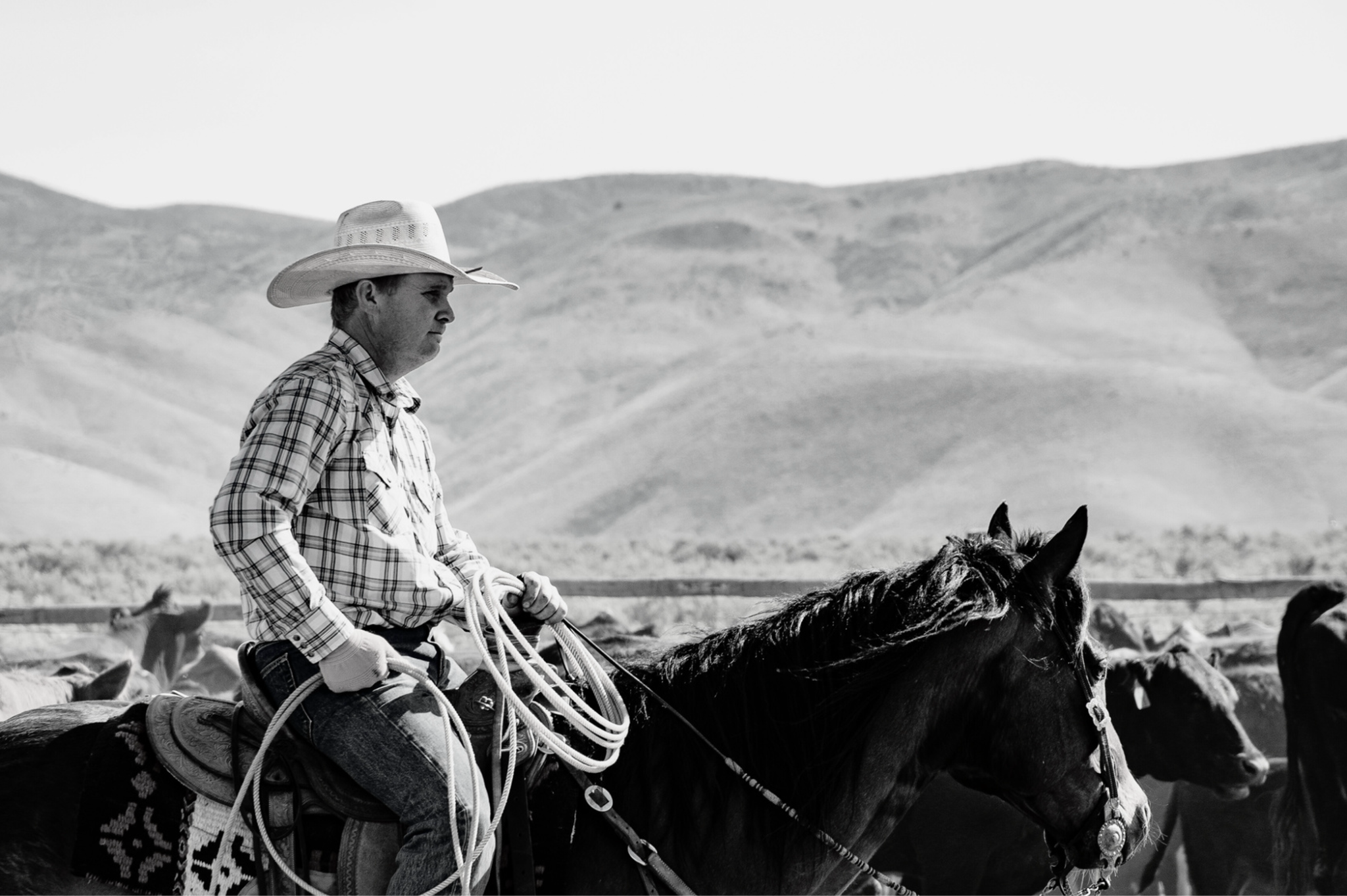 They always say “howdy, partner!”
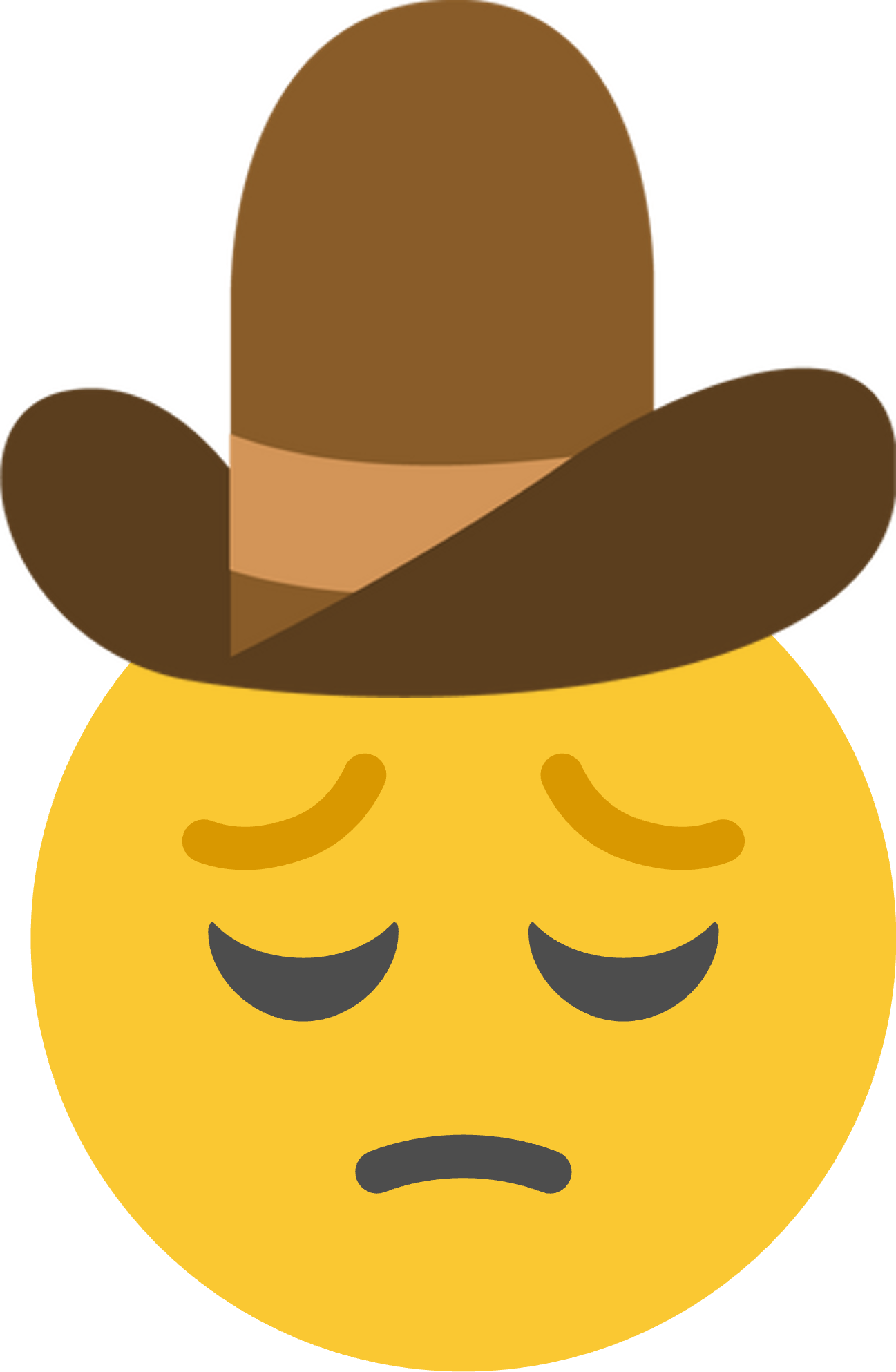 But never
“how are you, partner?”
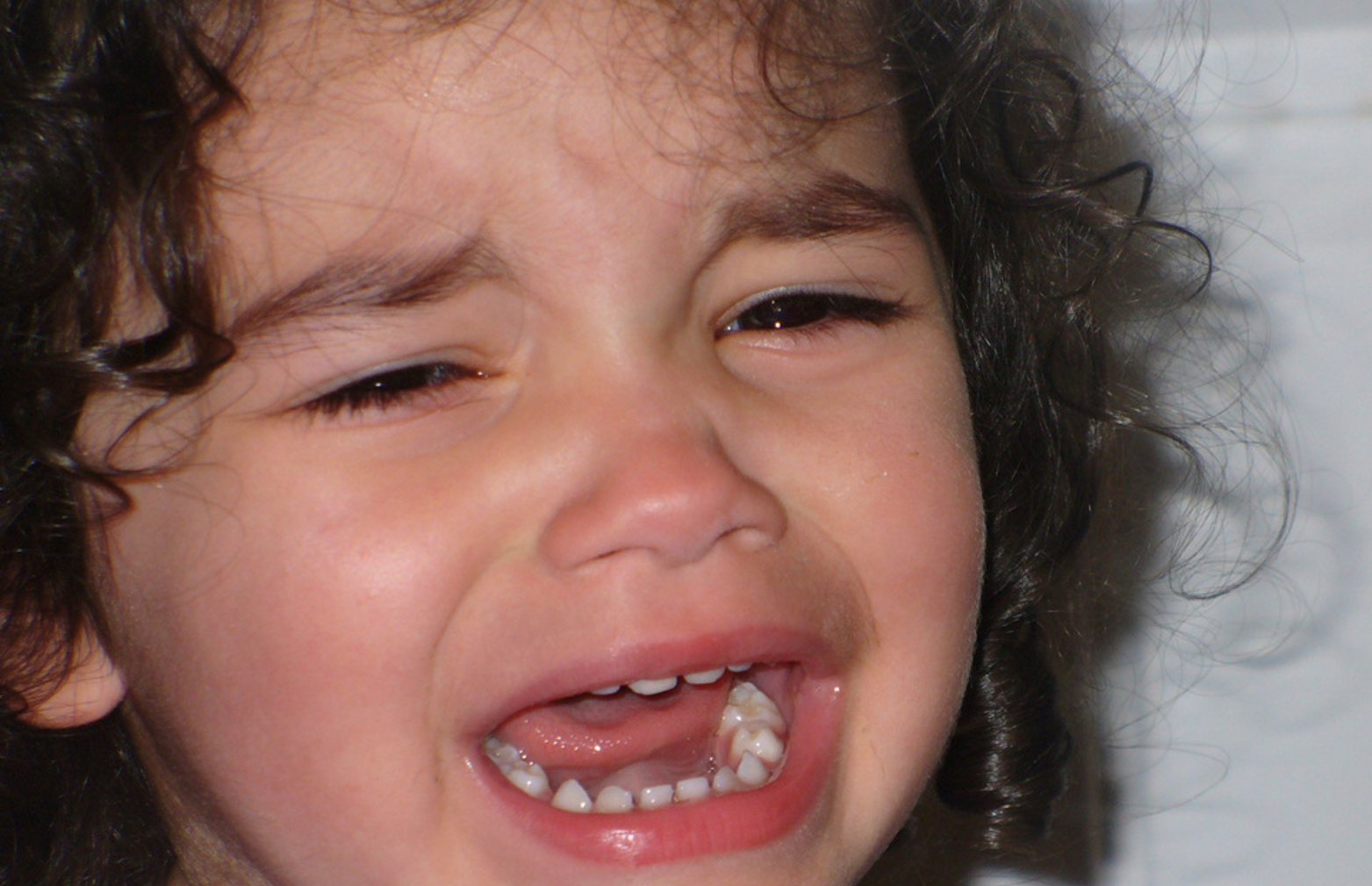 Me: *has a panic attack*
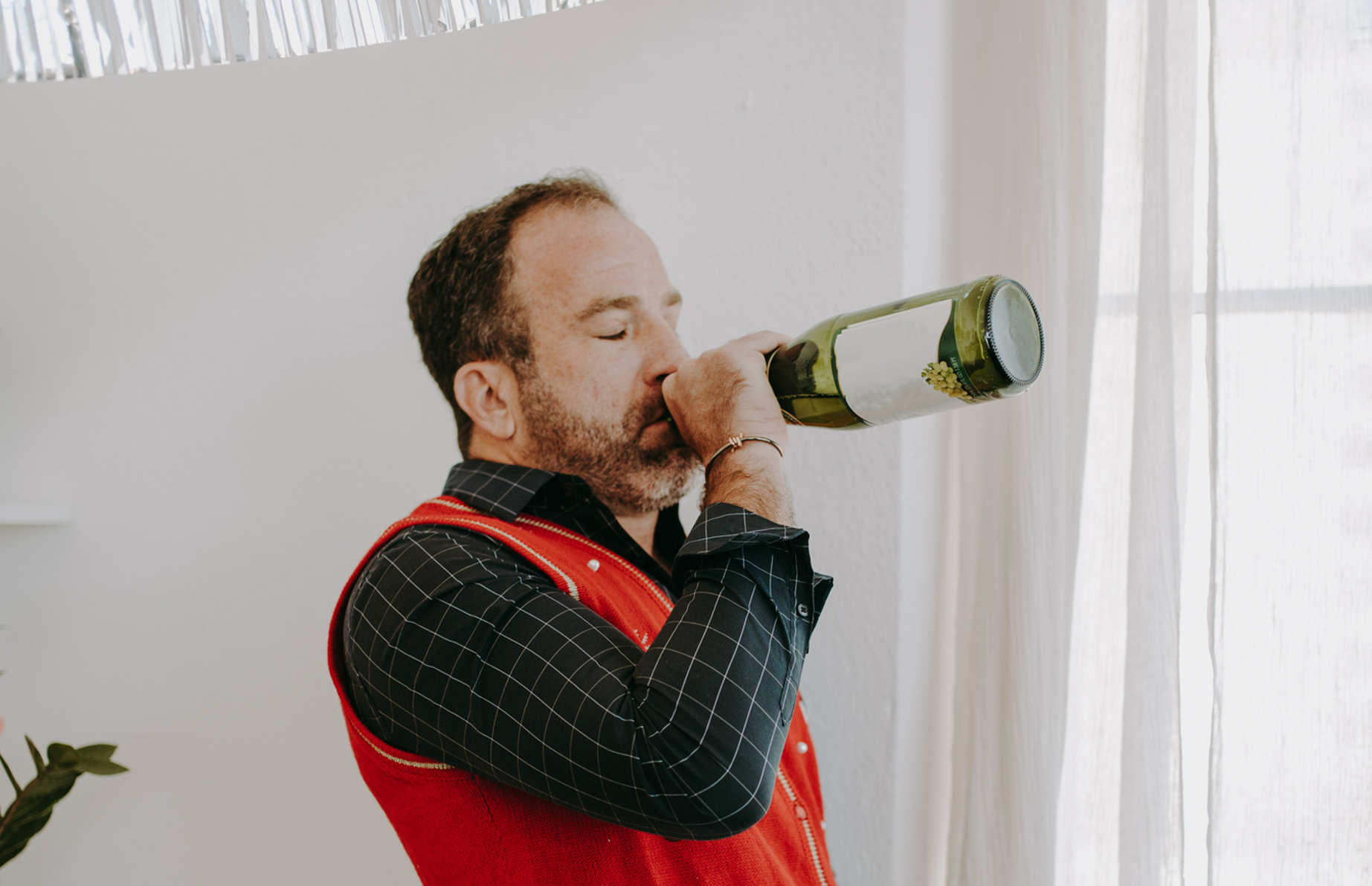 I’m feeling great
Nah, what was I thinking
Also me 5 mins later:
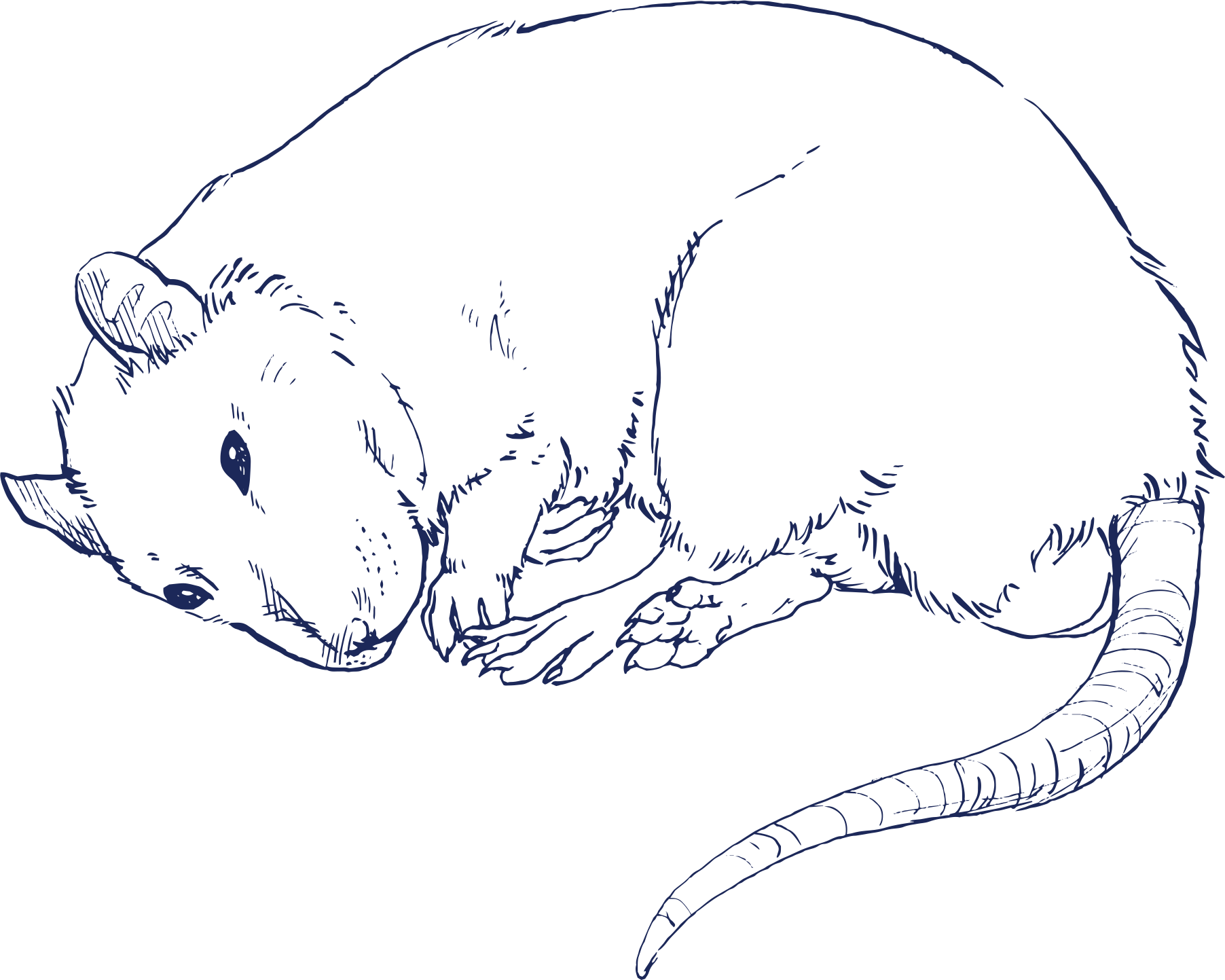 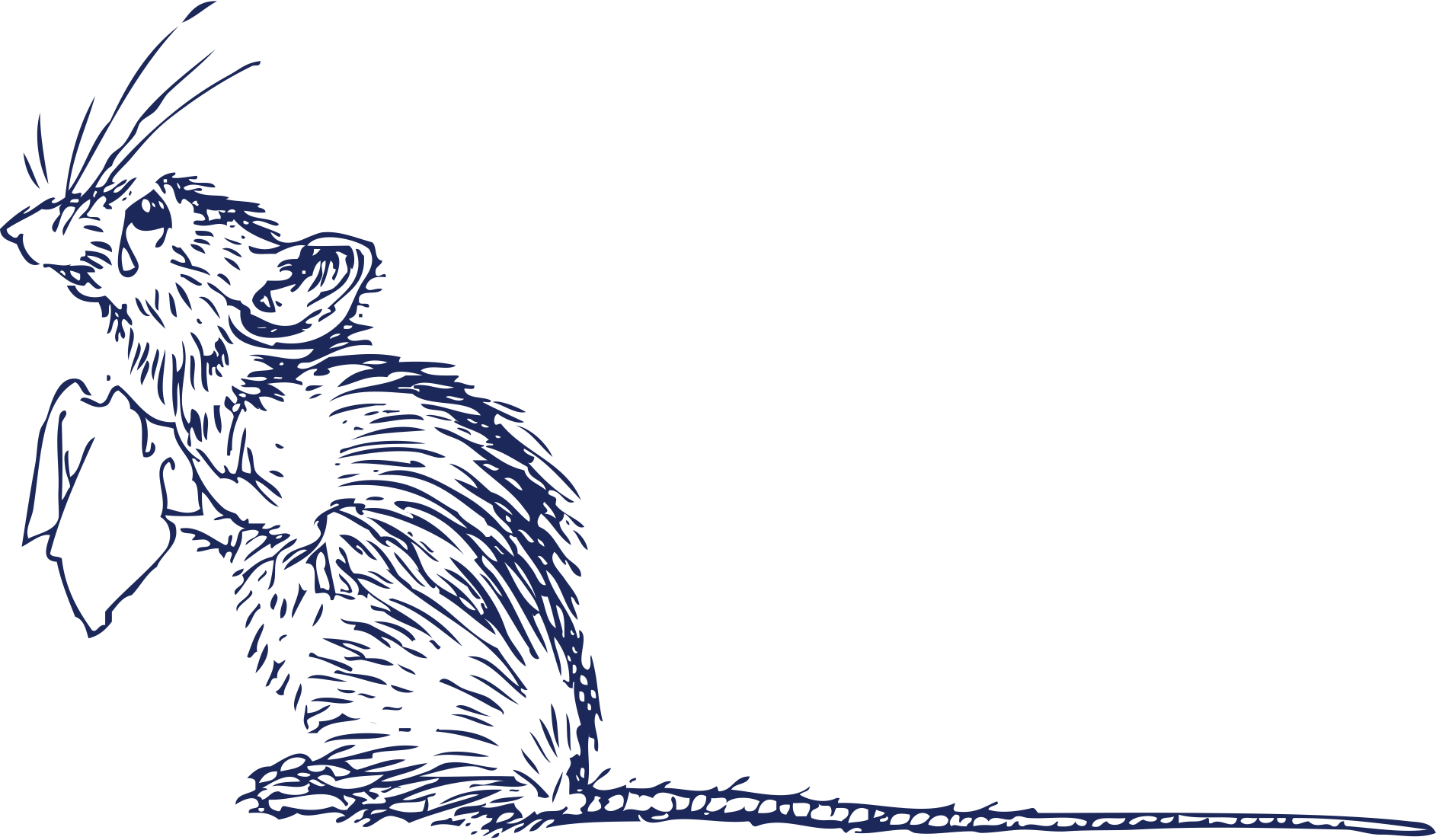 Would you still love me if I were a rat?
When I’m about to send my friend a funny Tiktok but then I forgot to reply to their rant
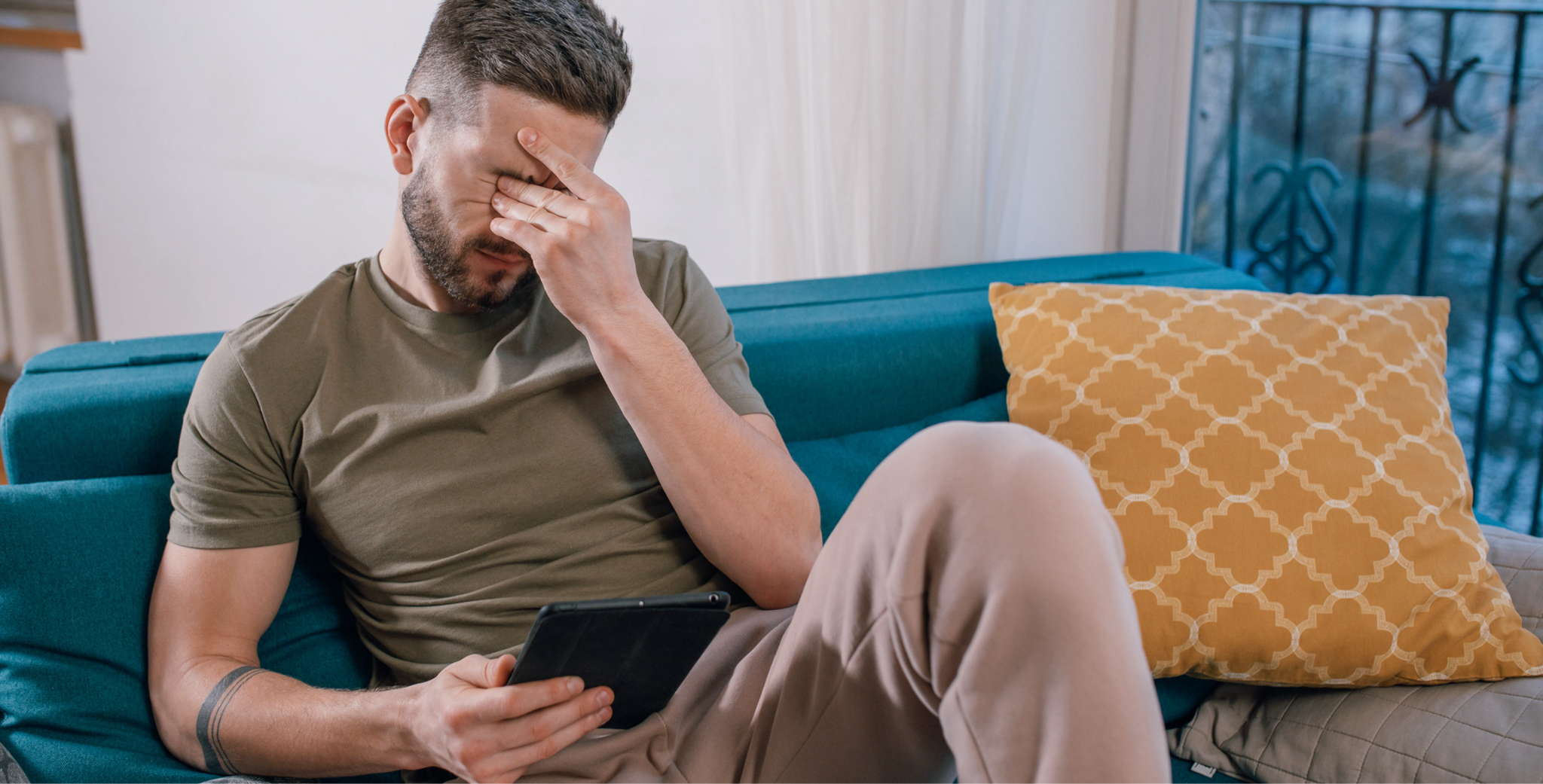 When you clean your room so good
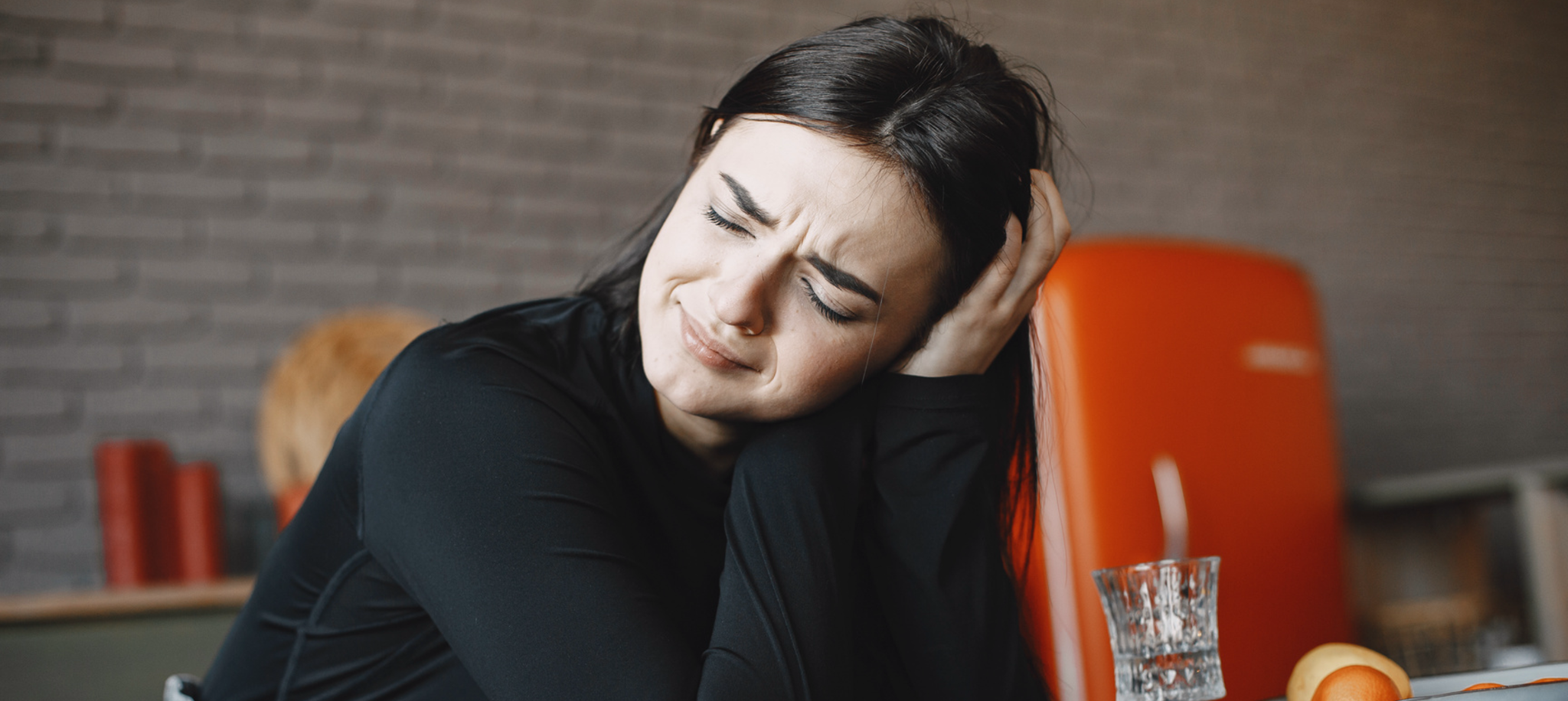 that the only trash left is you
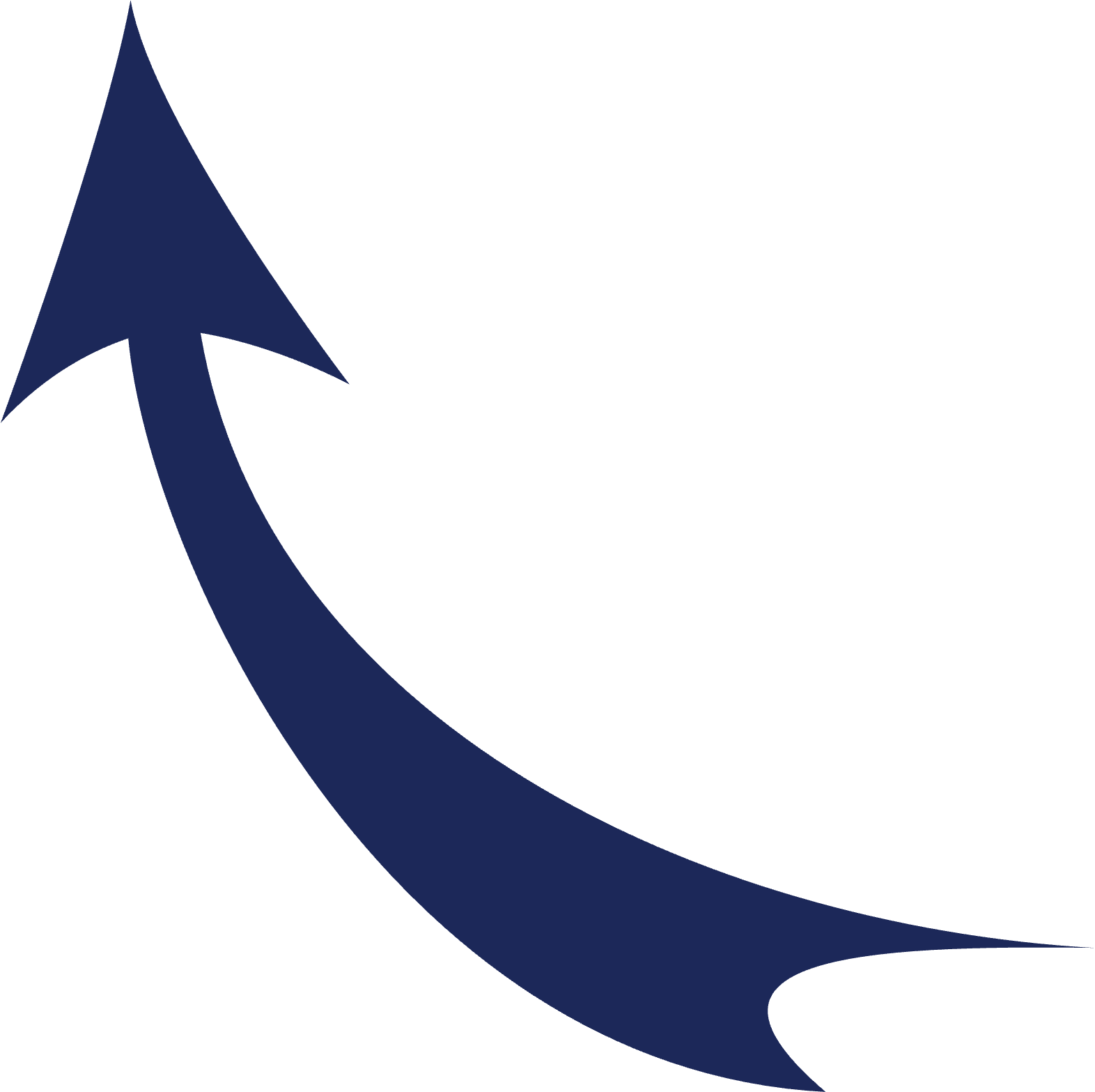 I need to be happy to have friends
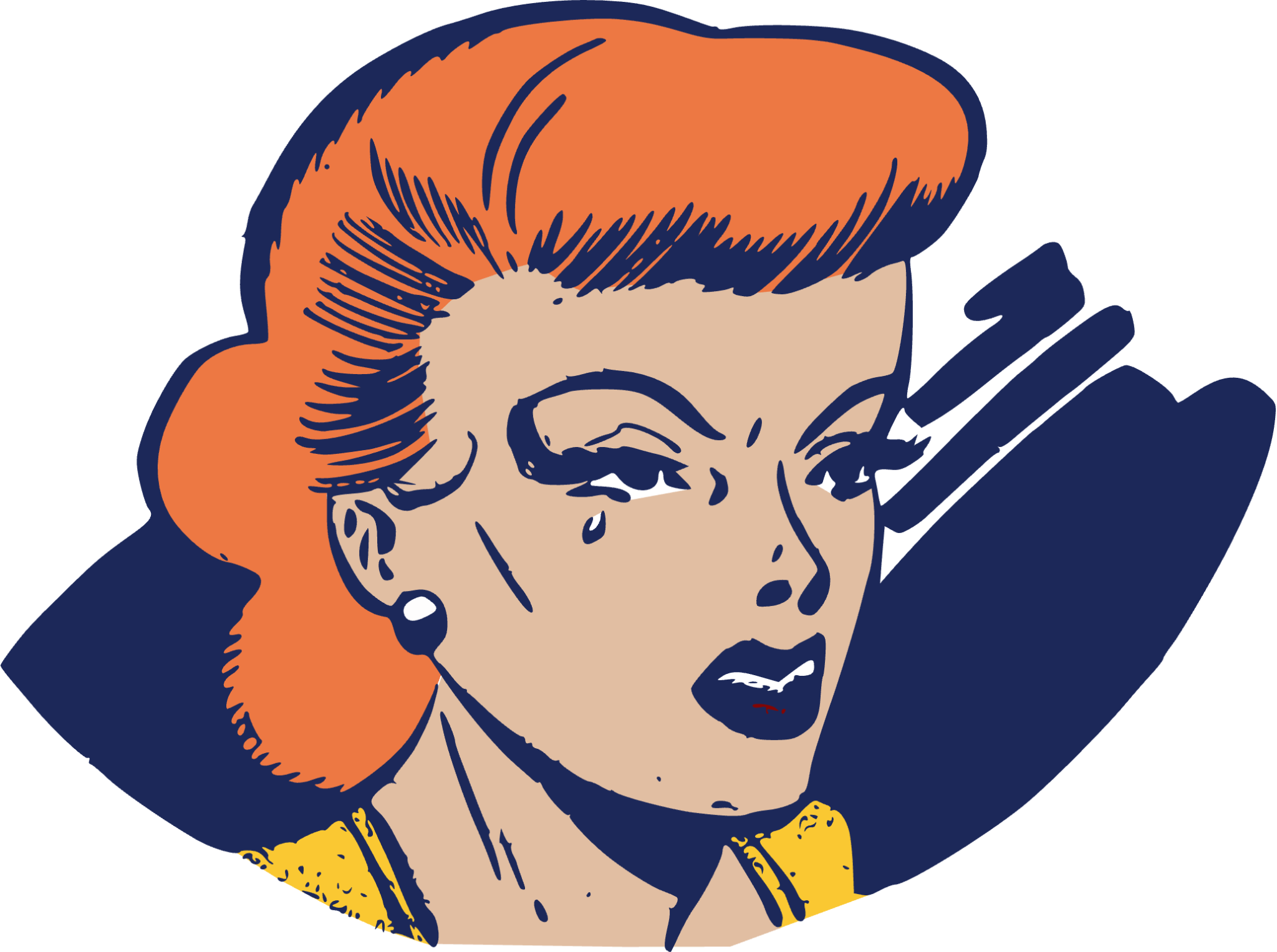 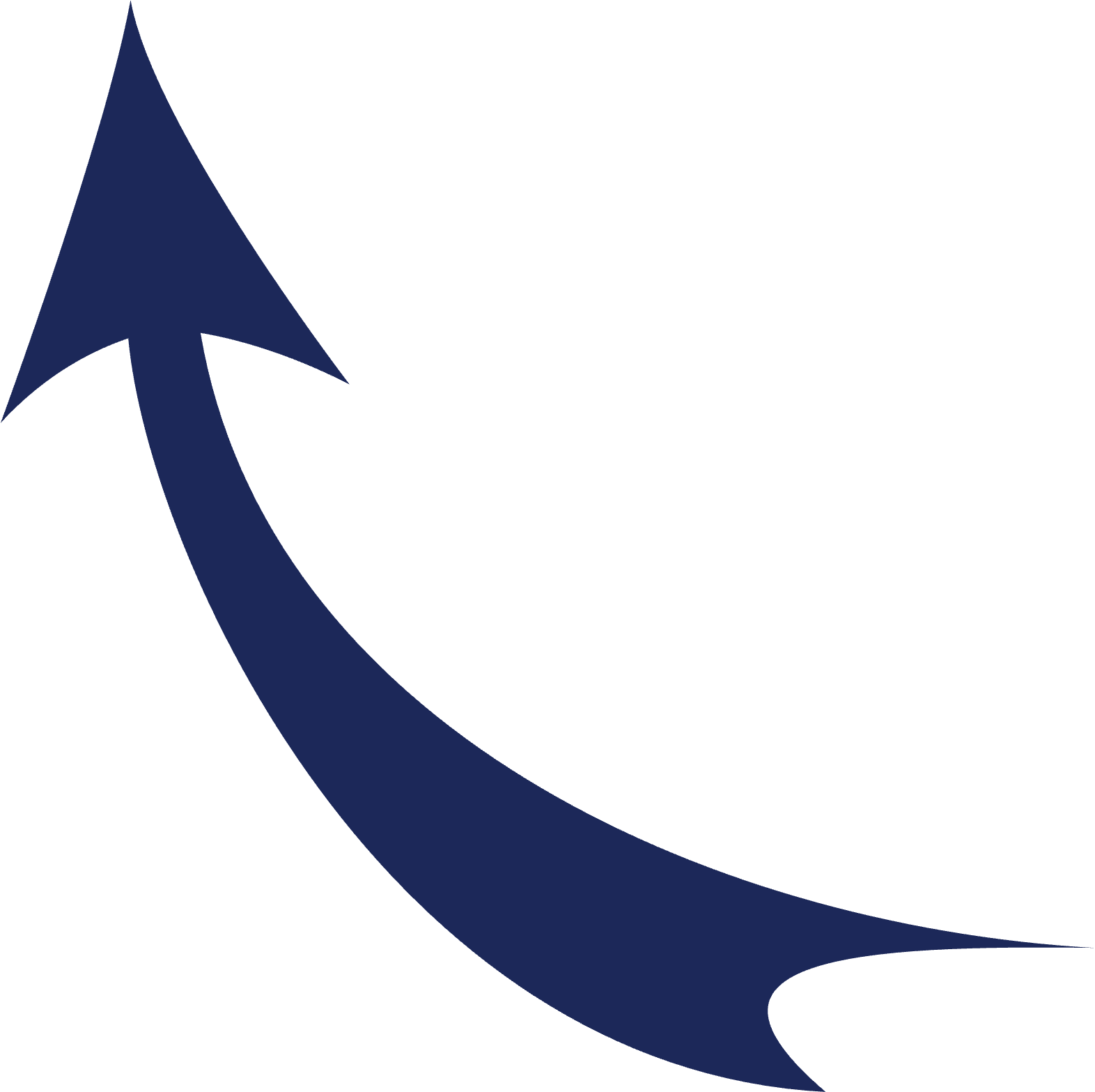 I need friends to be happy
When I tell my mom a funny joke and it turns into a 30 min life lecture
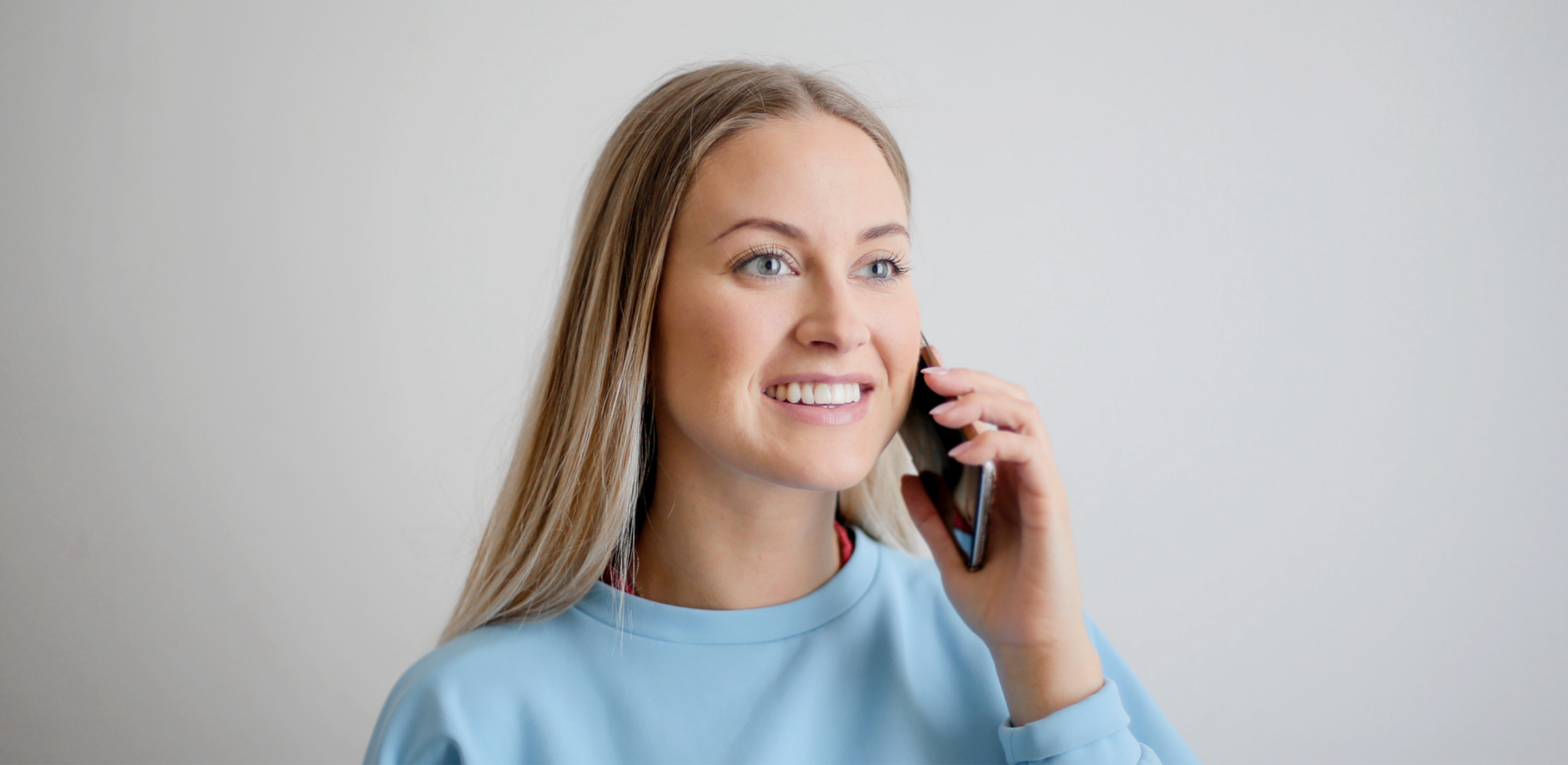 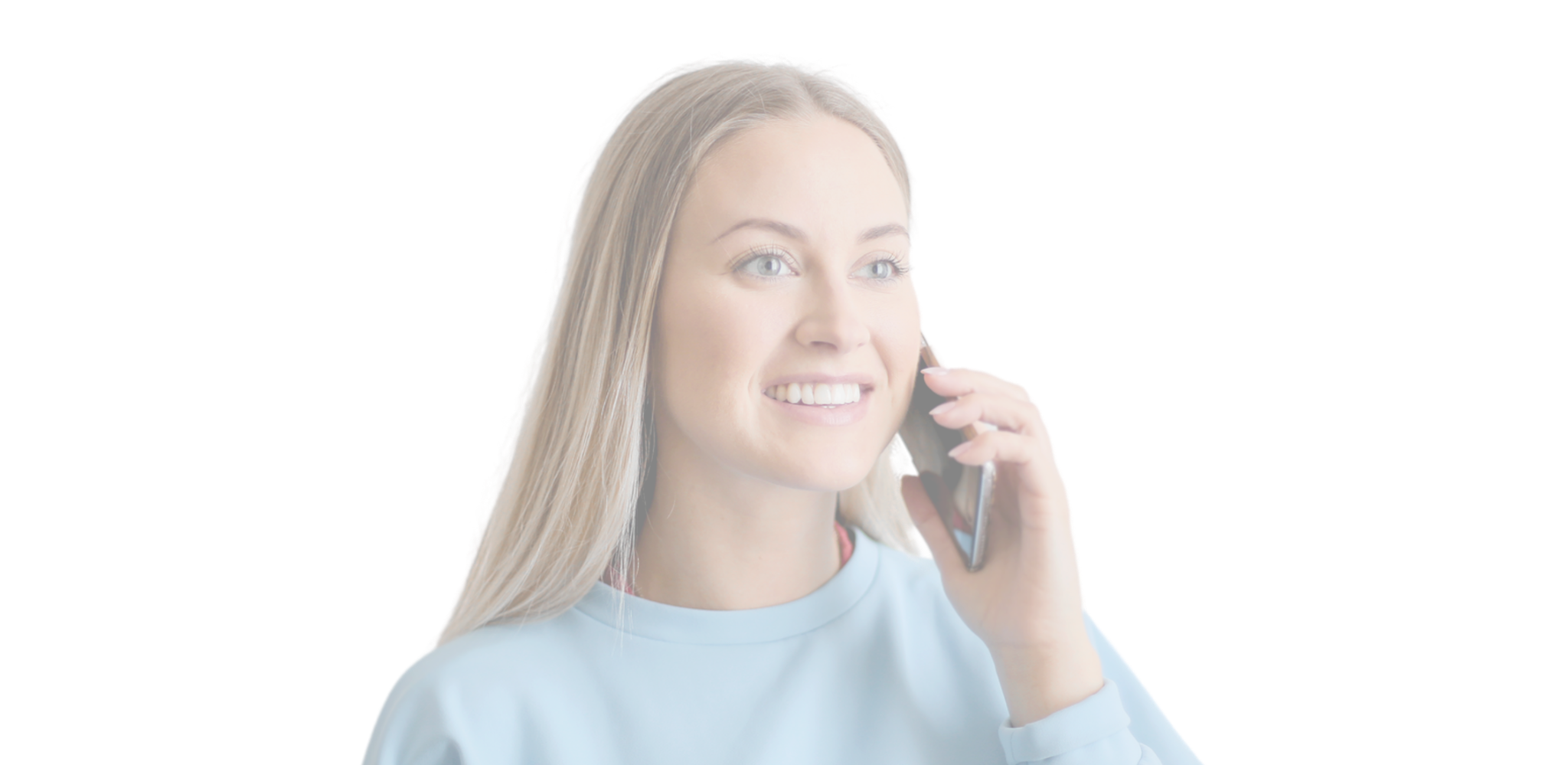 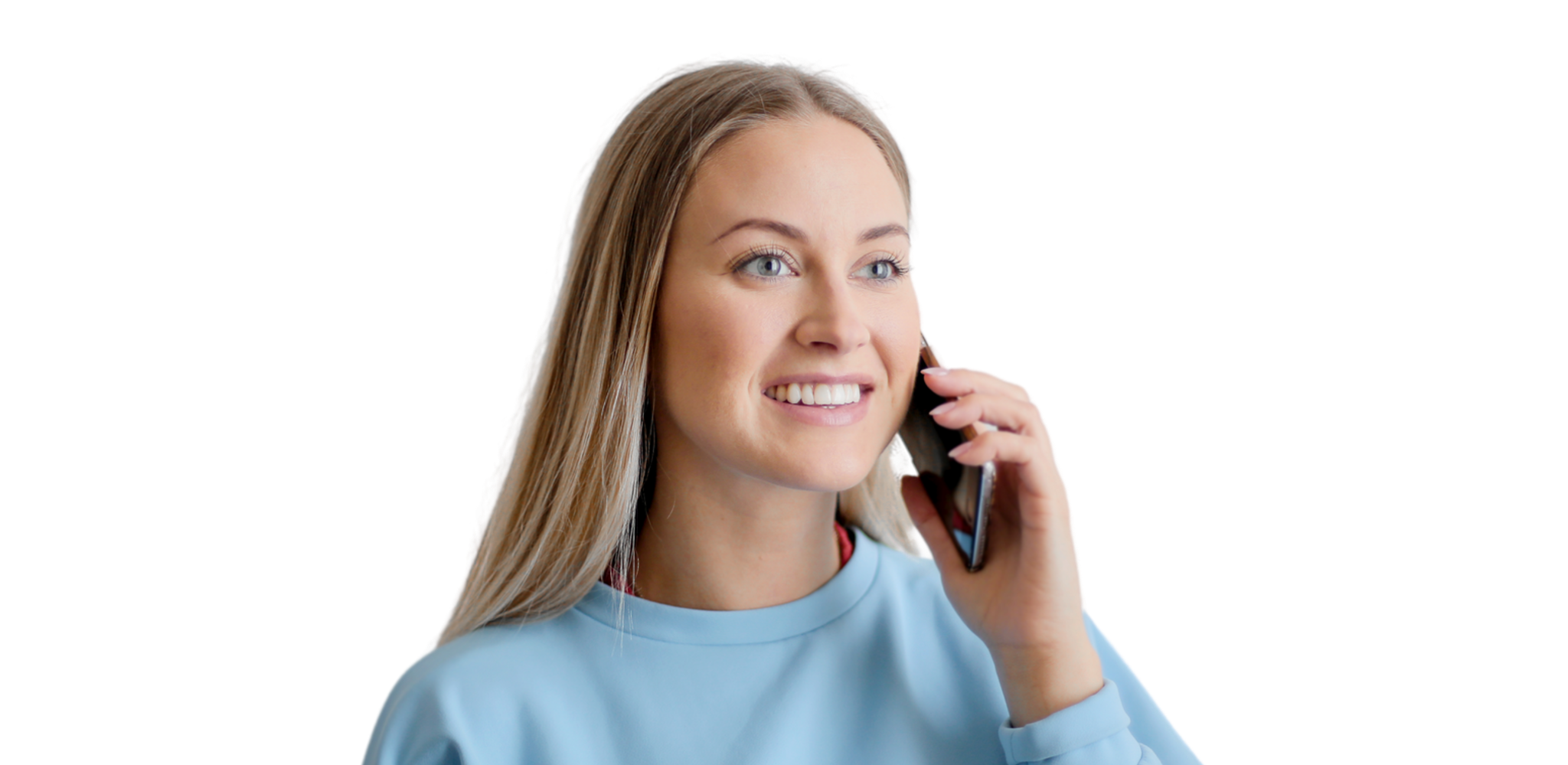 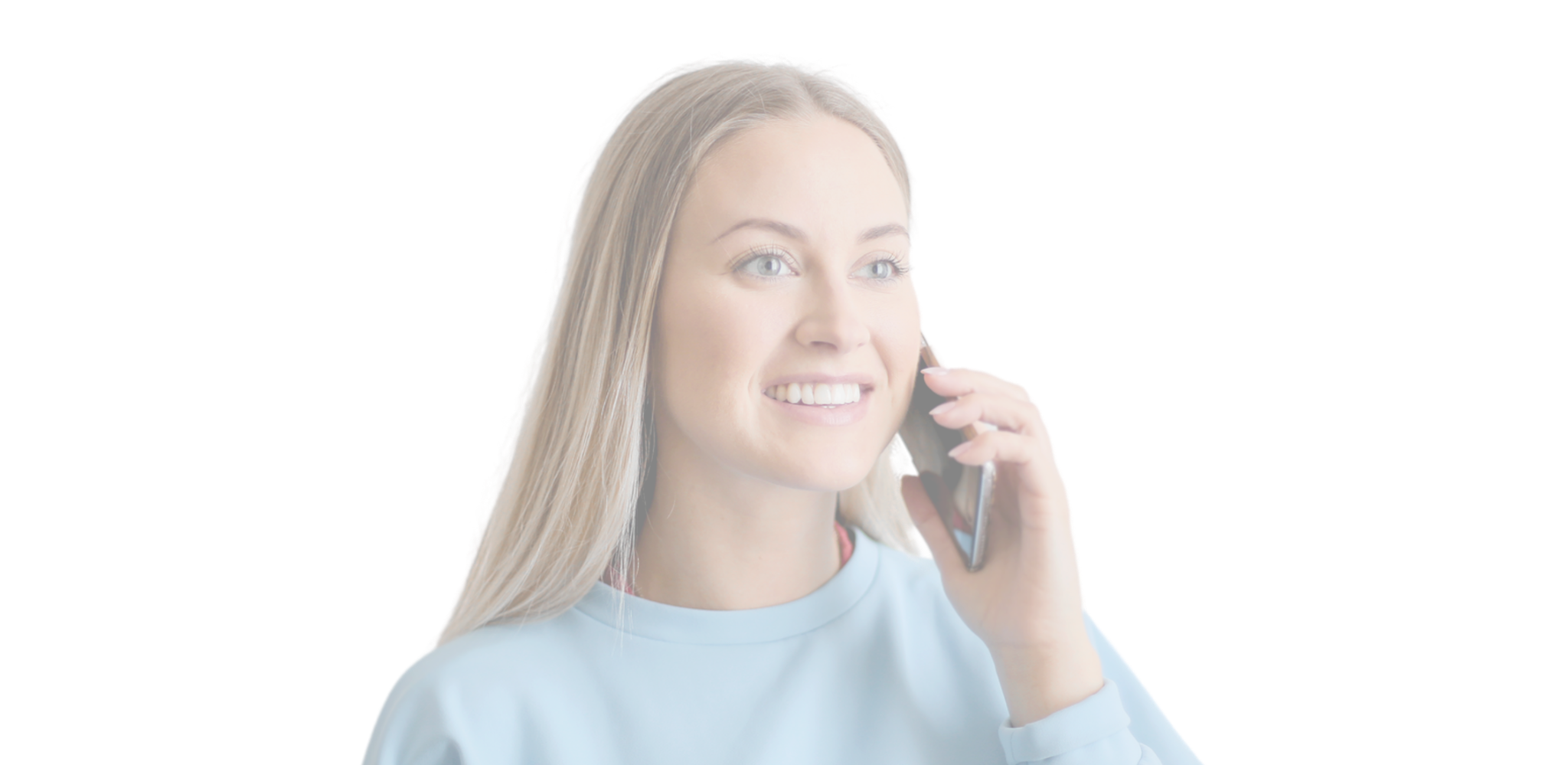 Me staring out of a car window while pretending to be in a sad music video
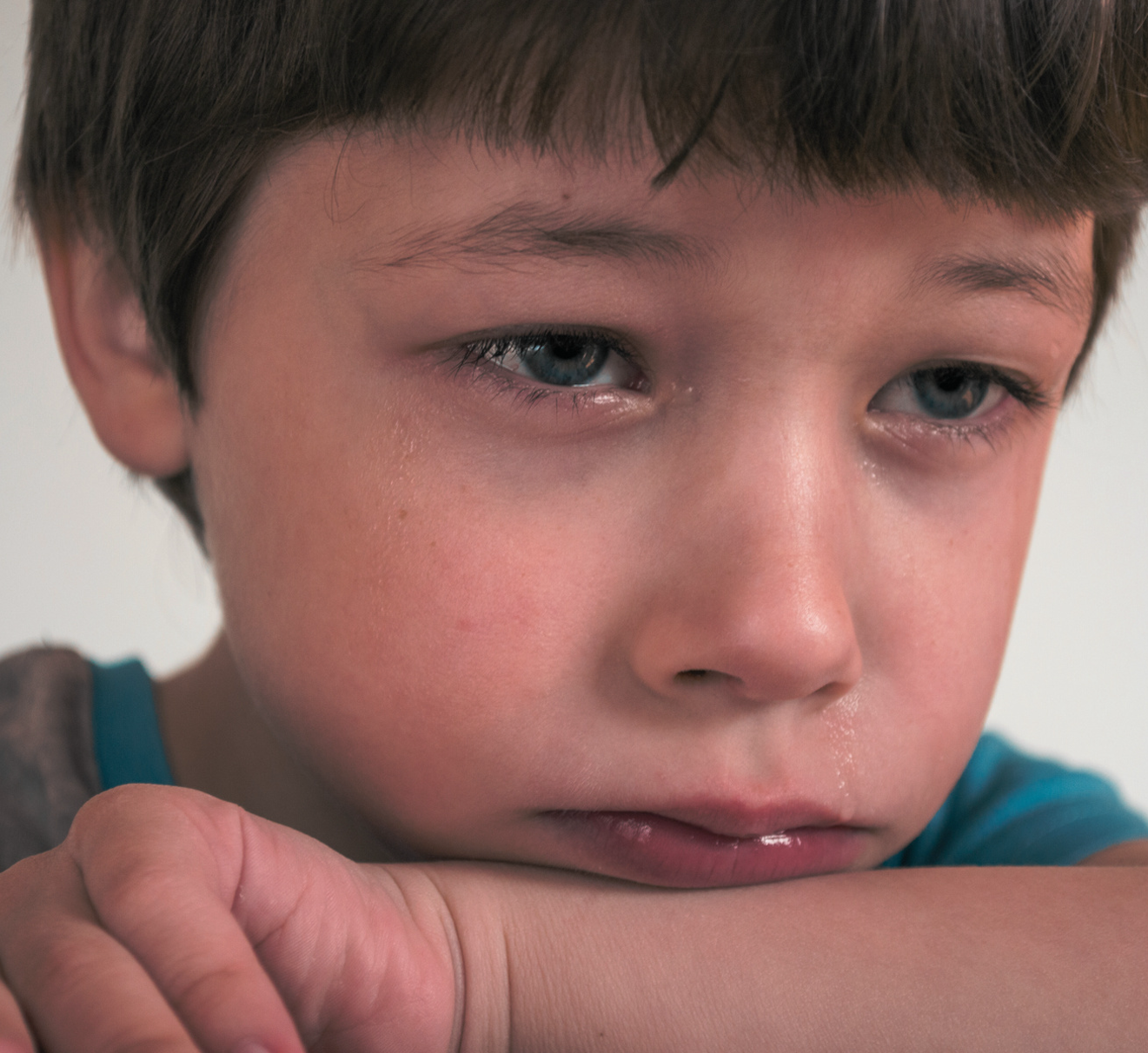 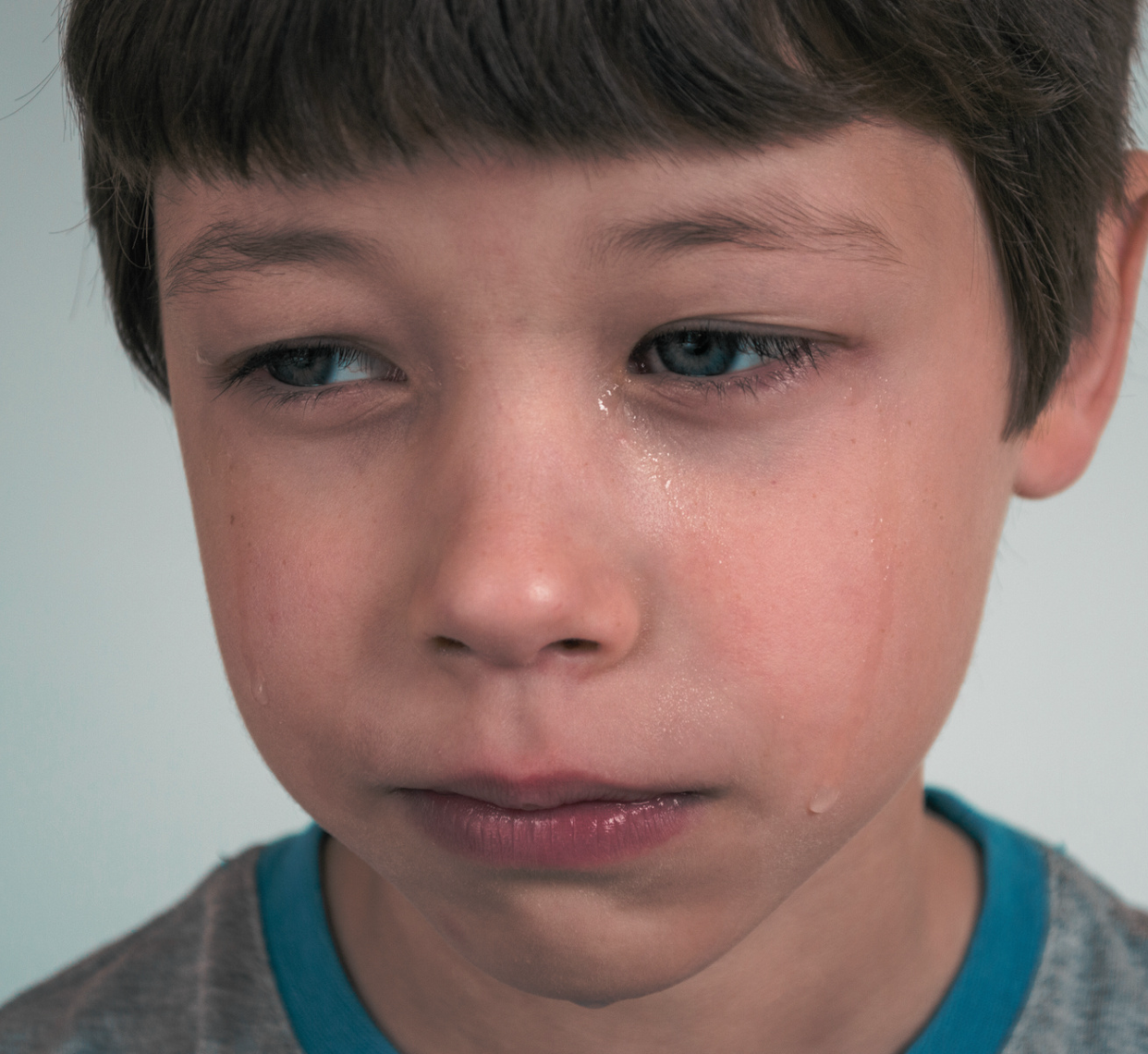 WHEN THE WHOLE GANG GETS TOGETHER
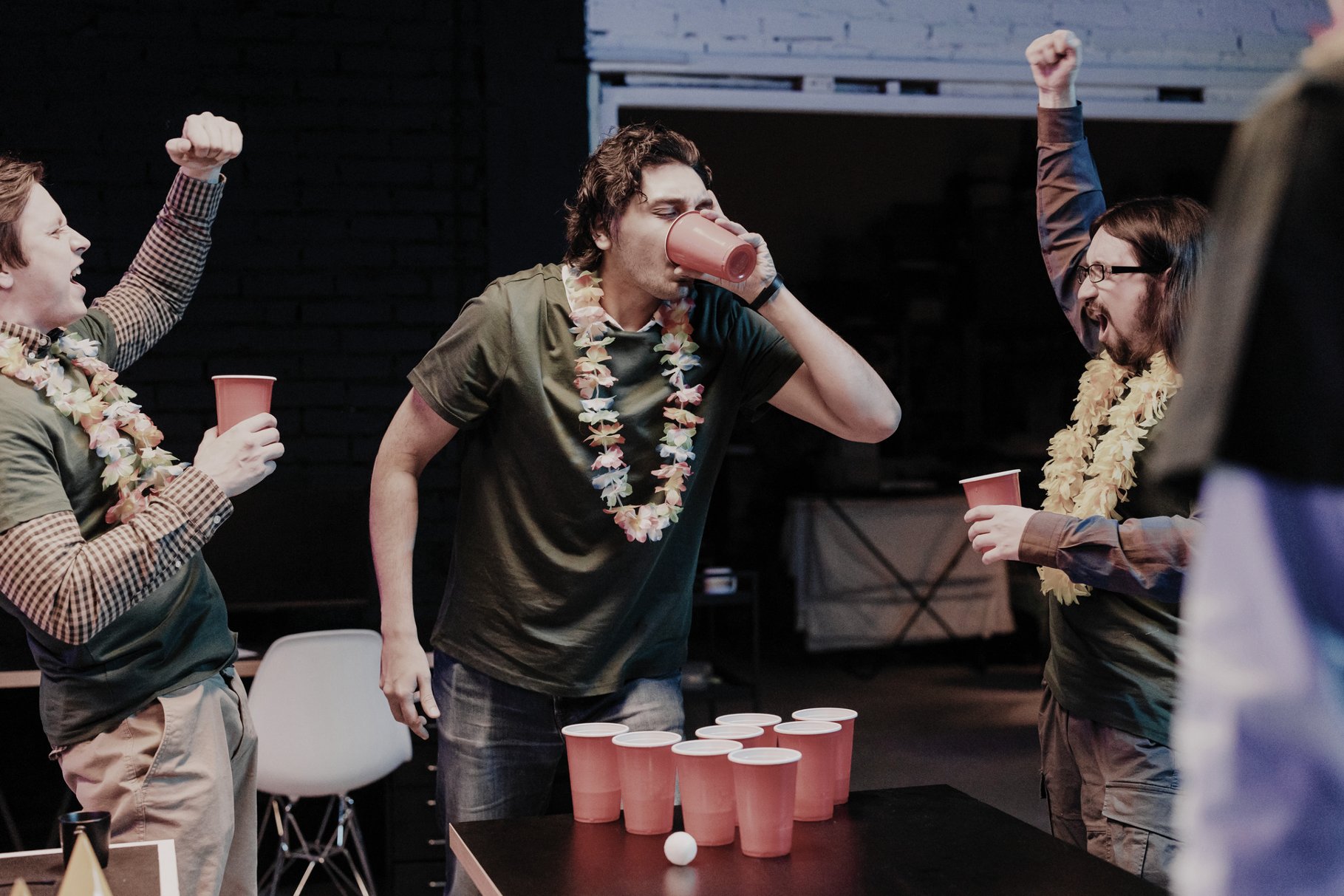 overthinker
loneliness
me
anxiety
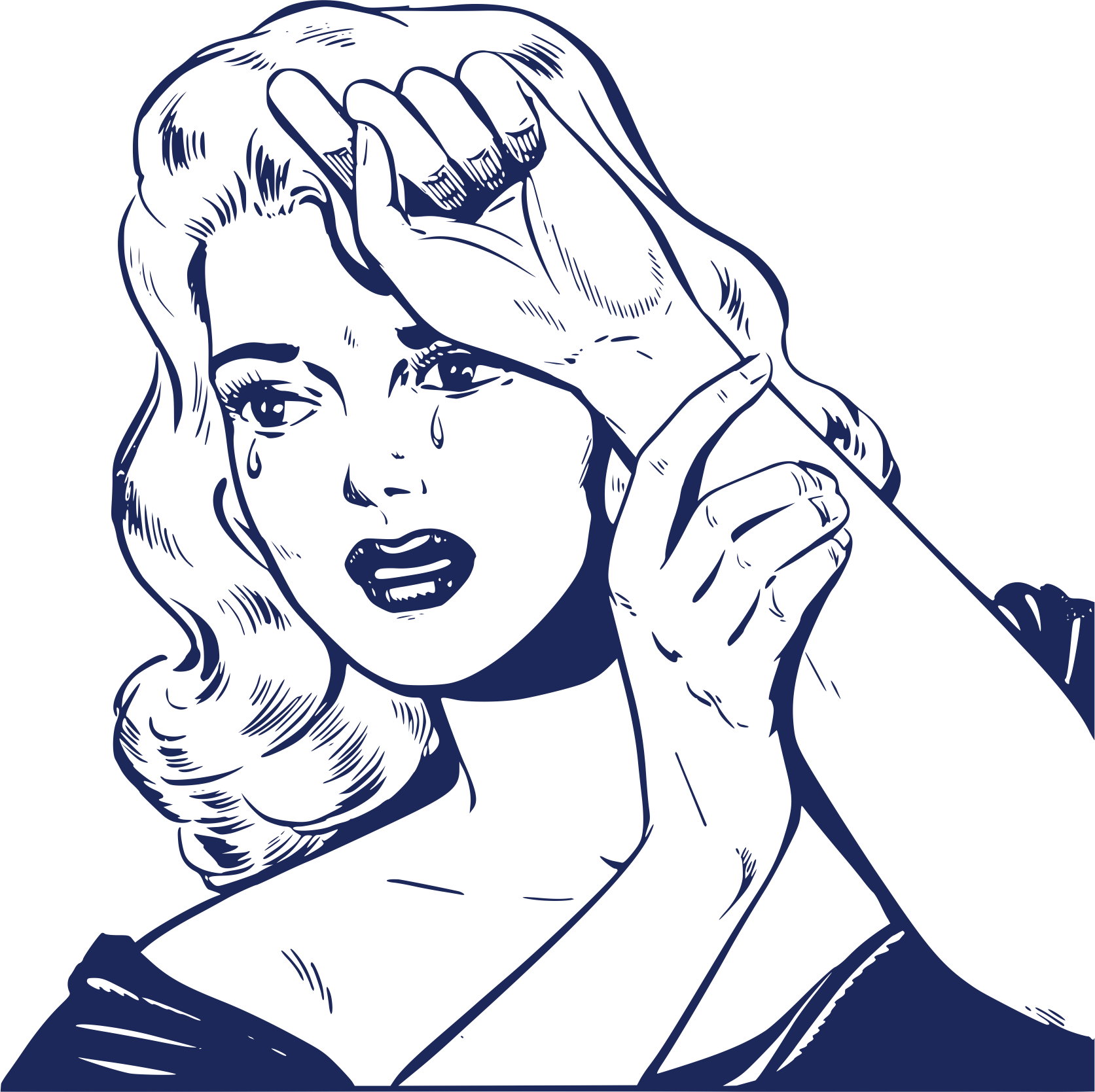 Me after working for 15 mins
Me when I “meow” and the cat doesn’t “meow” back
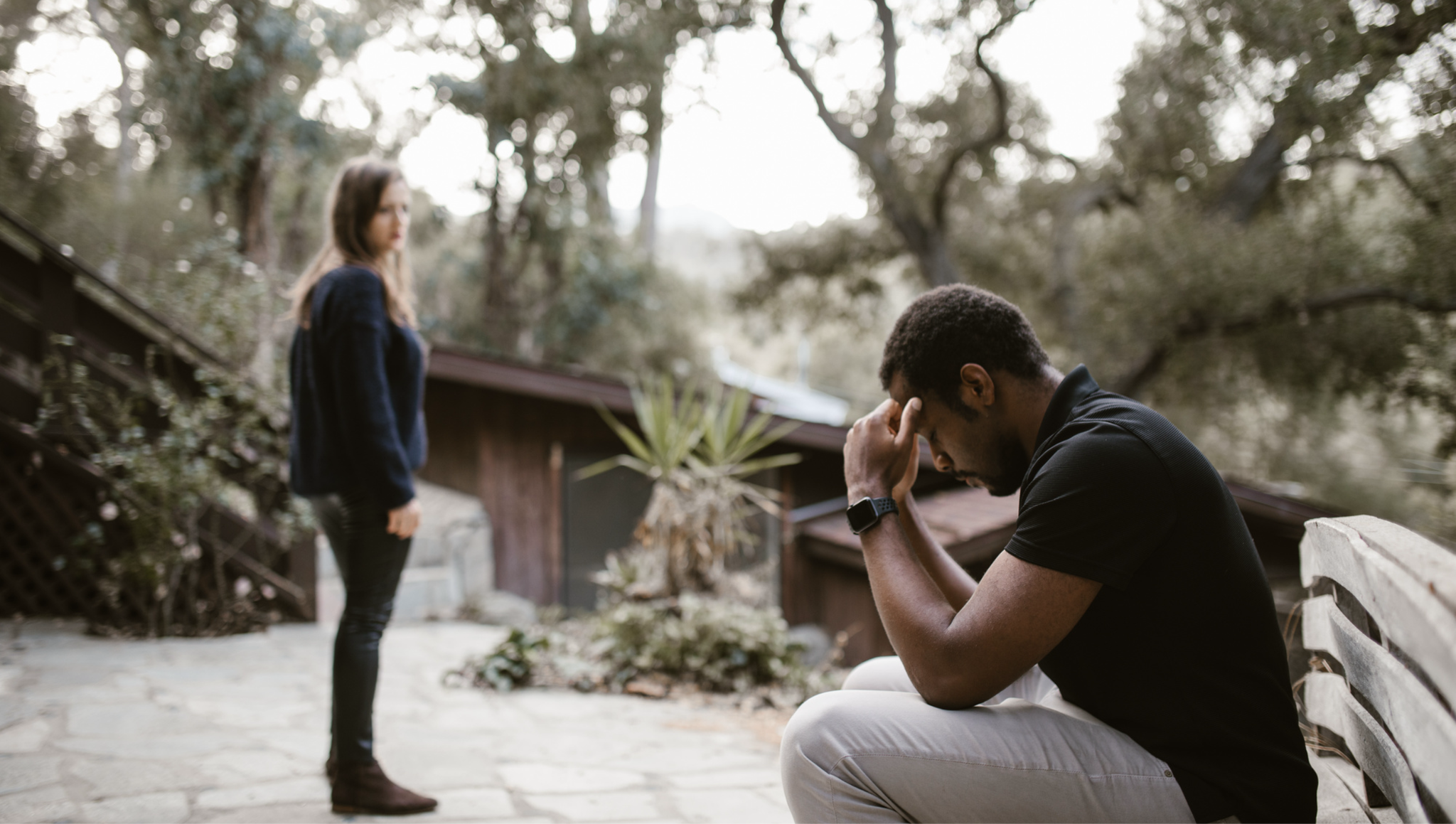 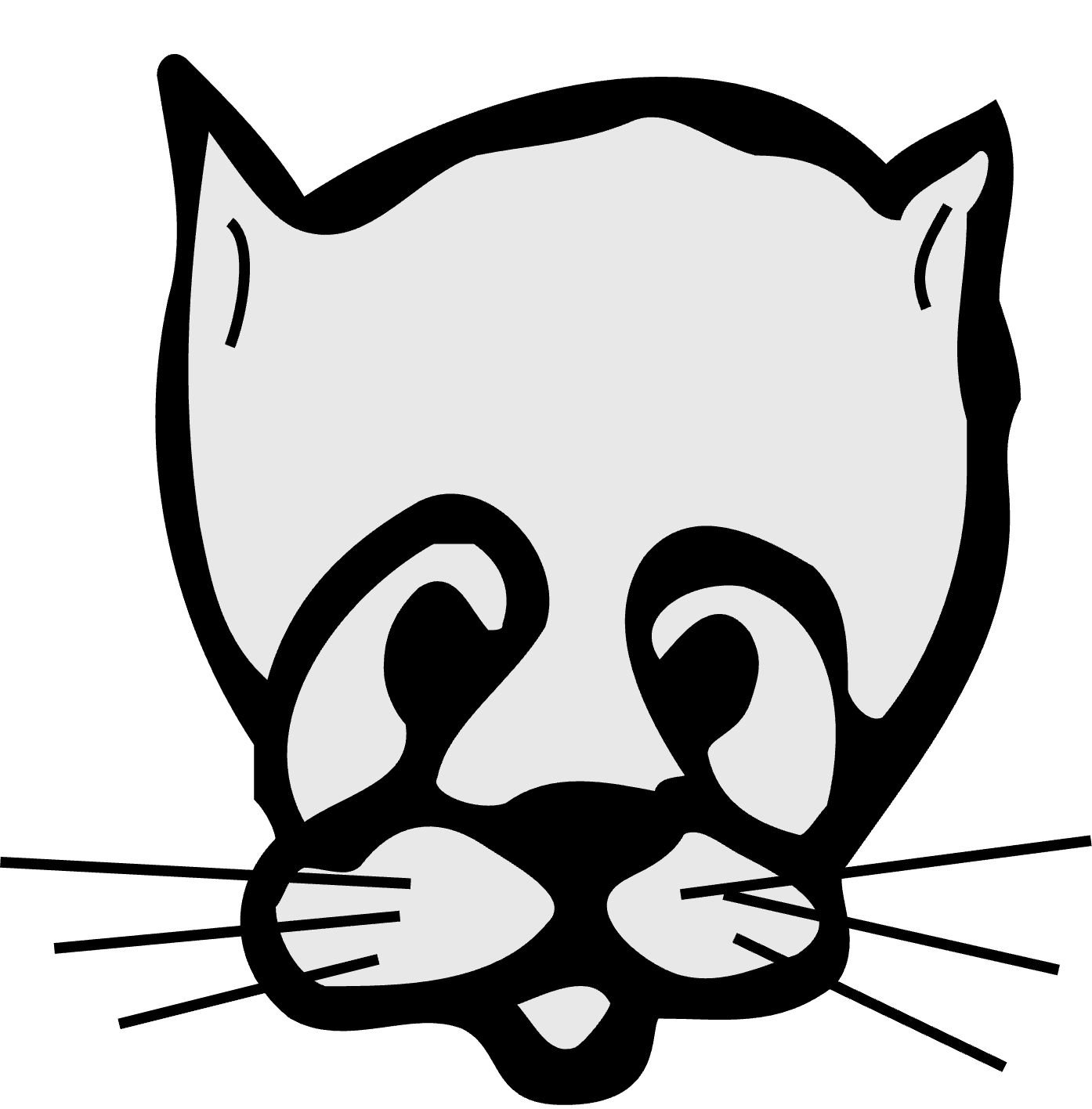 Me: I’m sad
Friend: Hey, don’t be sad, just smile!
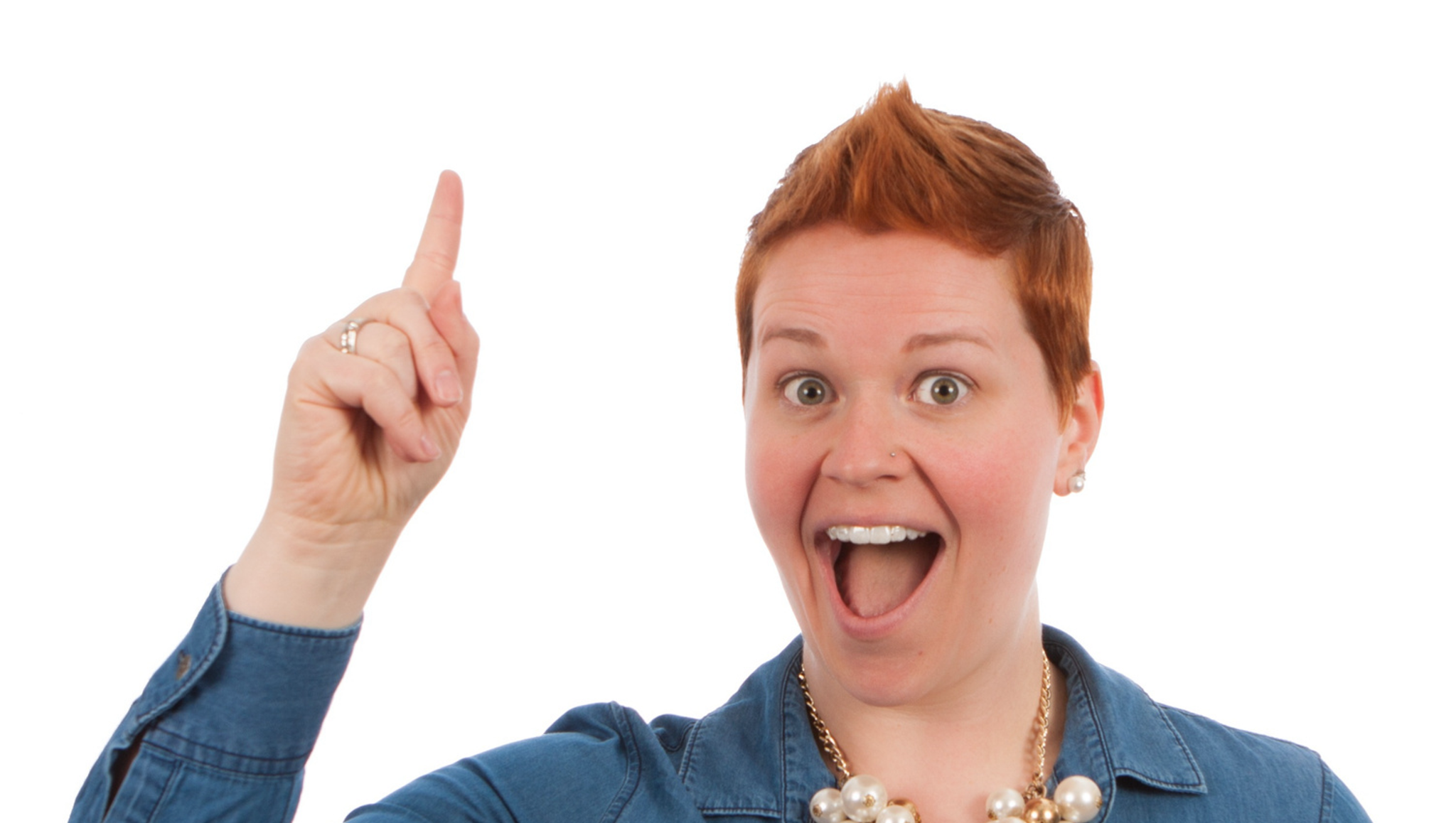 why of course, good idea!
silly me
When you offer your last piece of gum and they actually take it
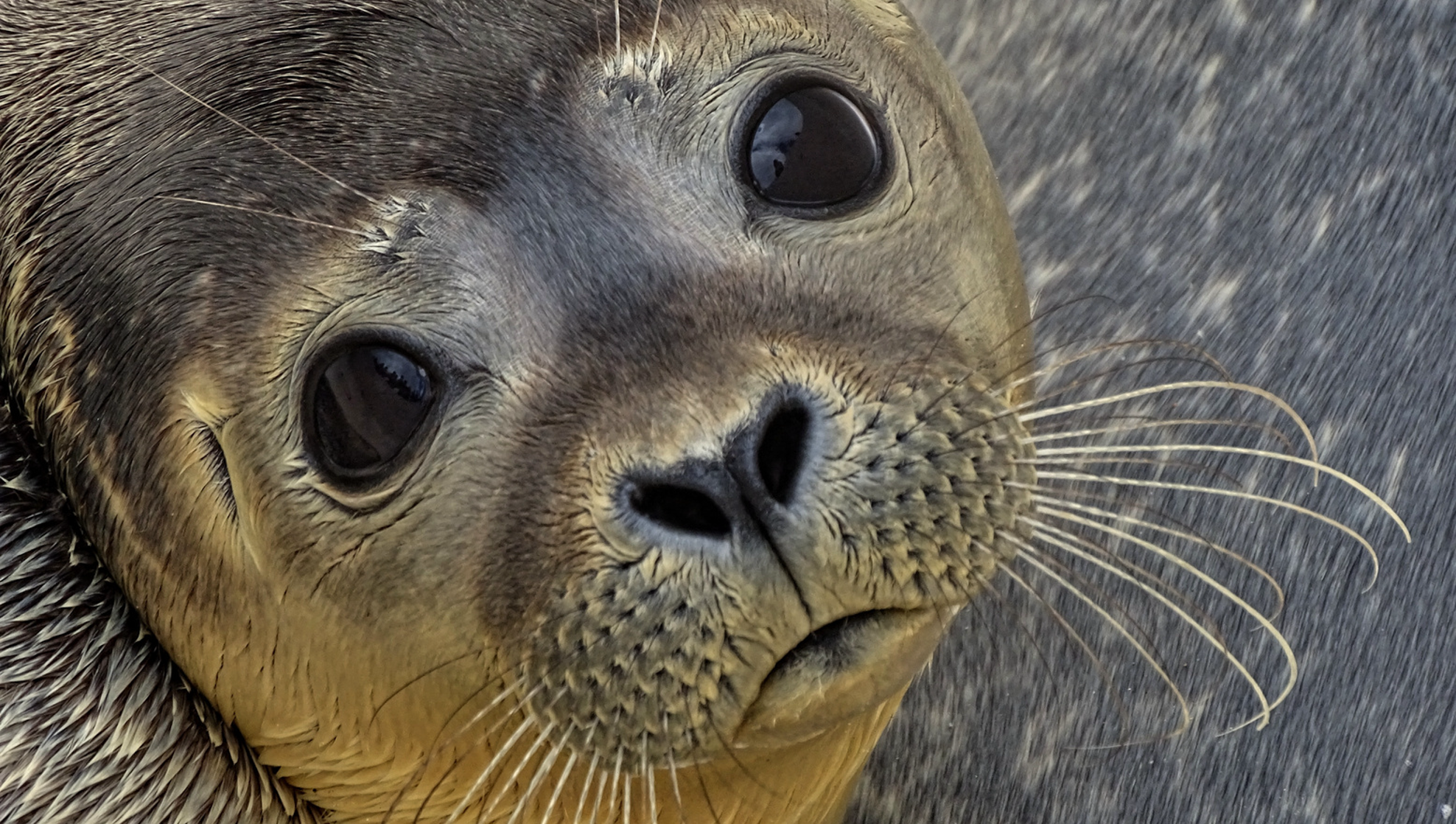 why
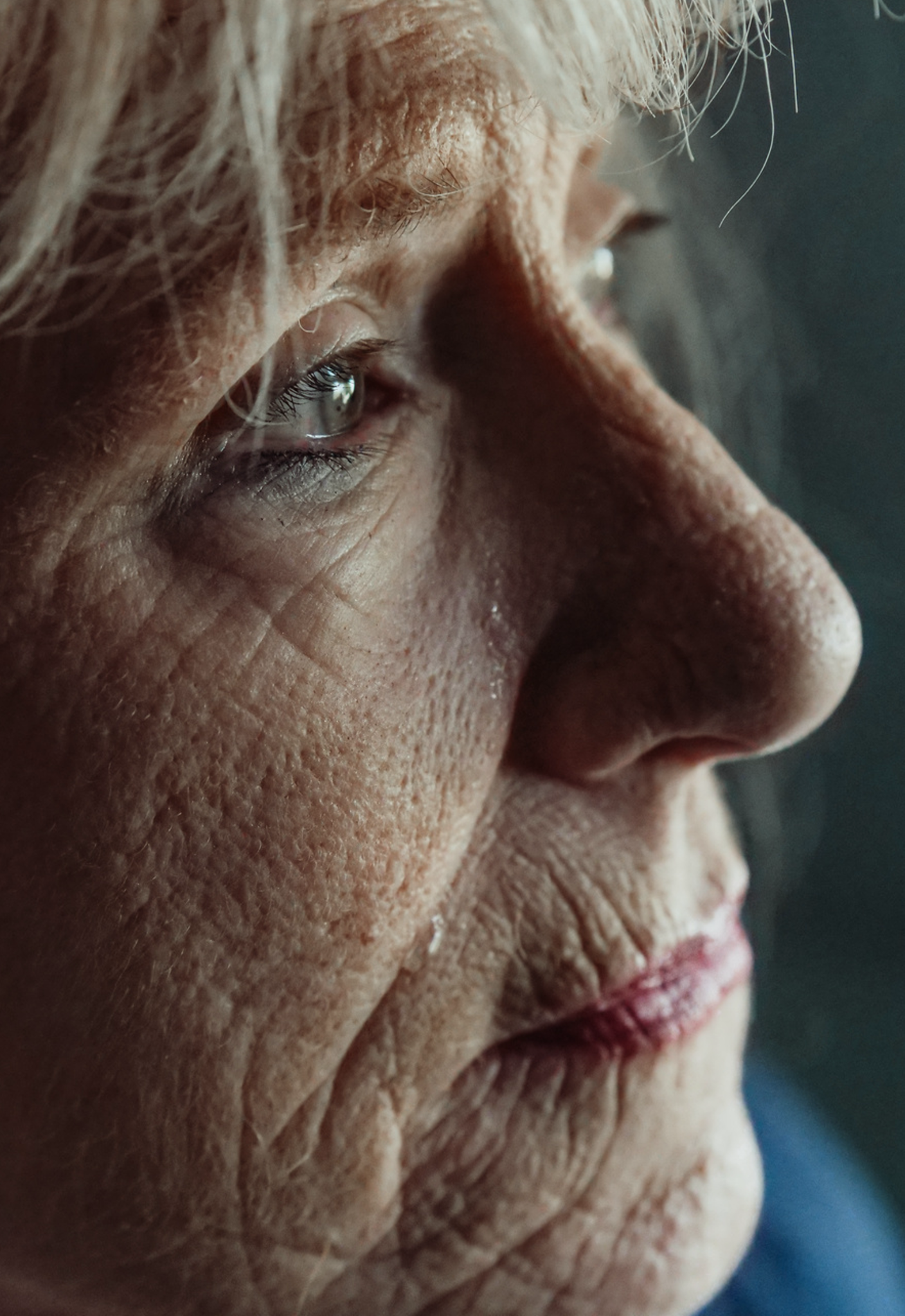 30 year old me:
Watching childhood shows in the desperate hope you will feel the same happiness you did as a child
#E8E8E8
#000000
#3E5064
#C0D0DB
Resource Page
#1C2859
Use these design resources in your Canva Presentation.
Design Elements
Fonts
This presentation template
uses the following free fonts:
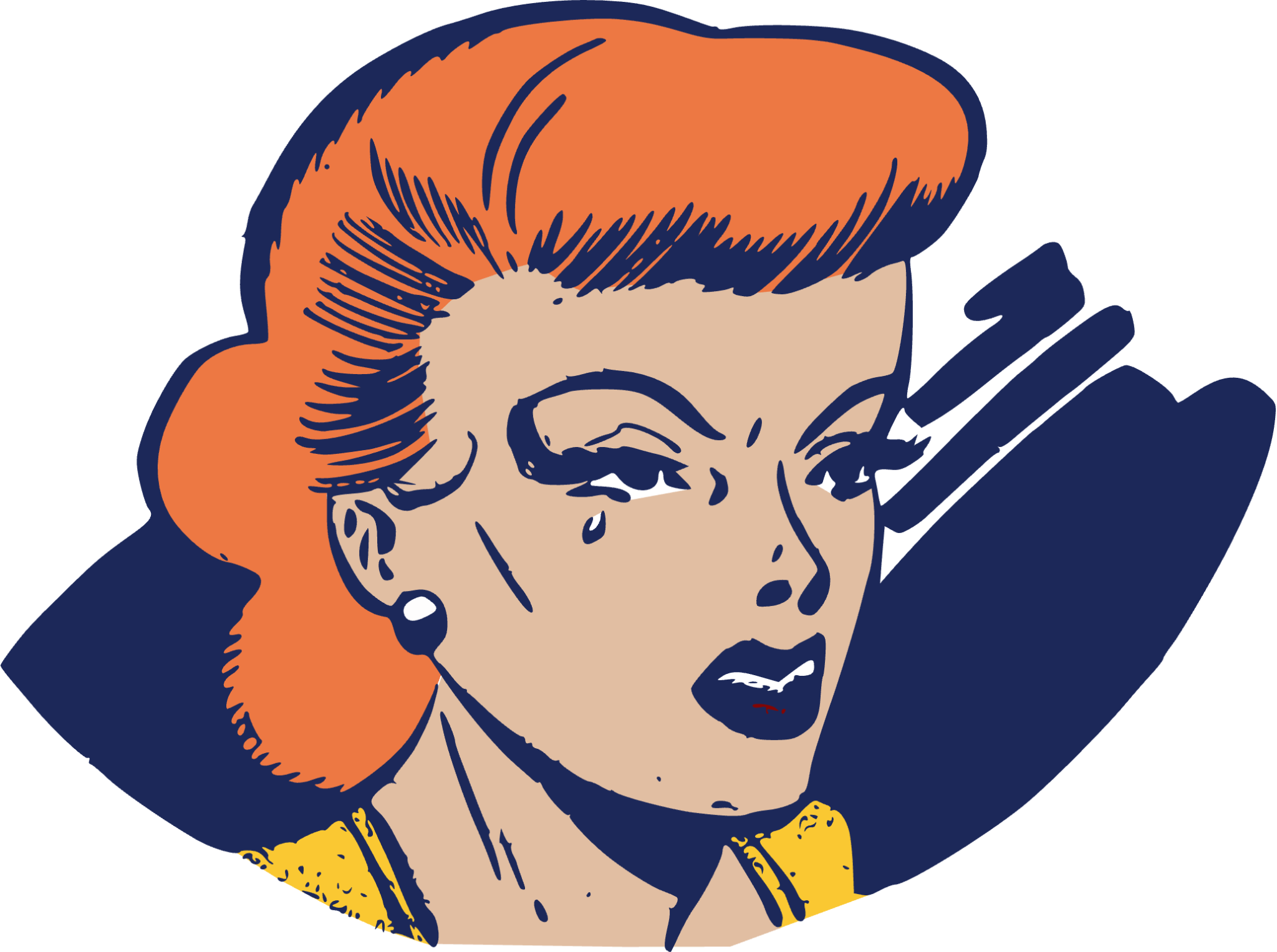 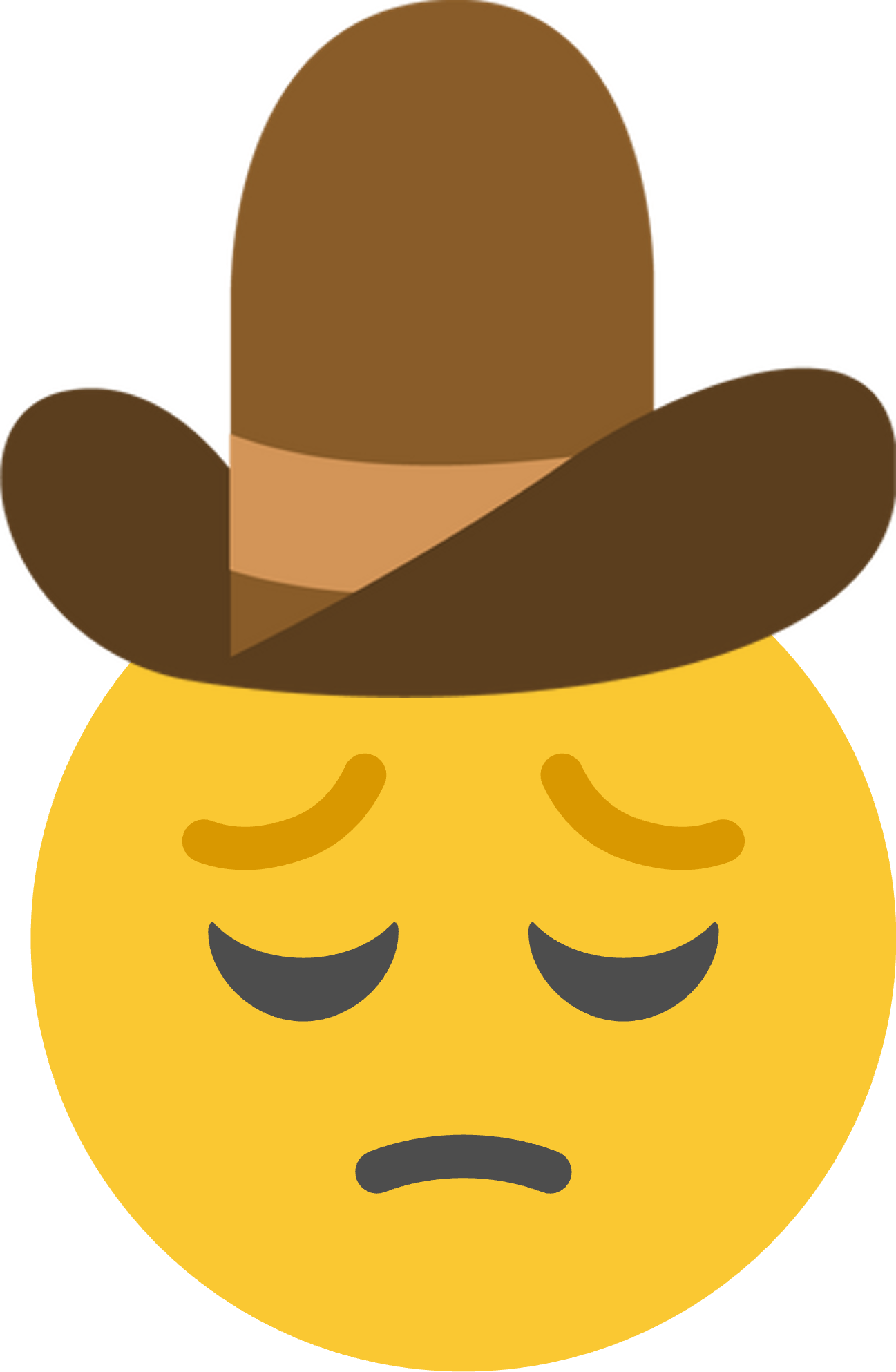 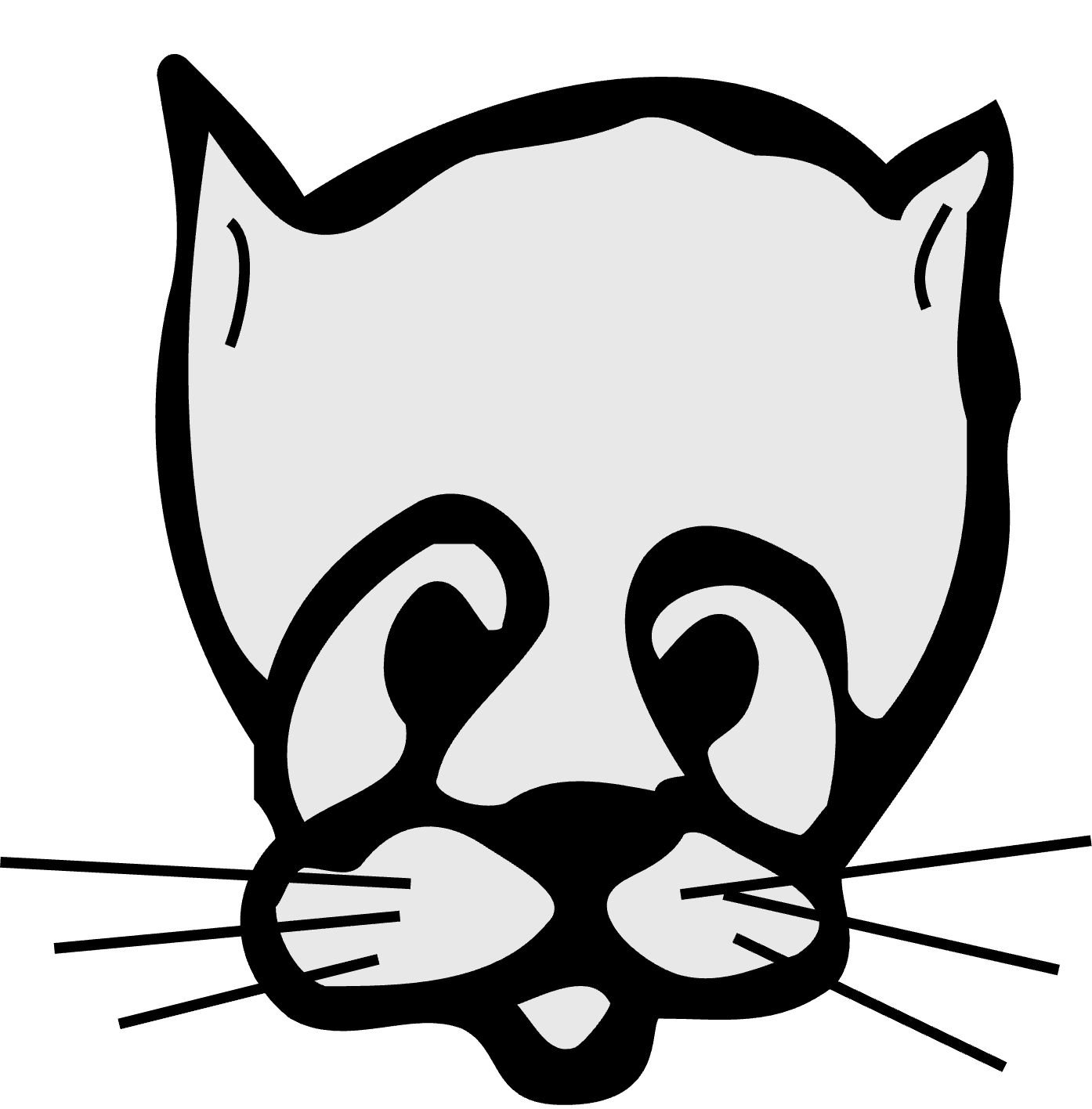 Titles and Body:
ANTON
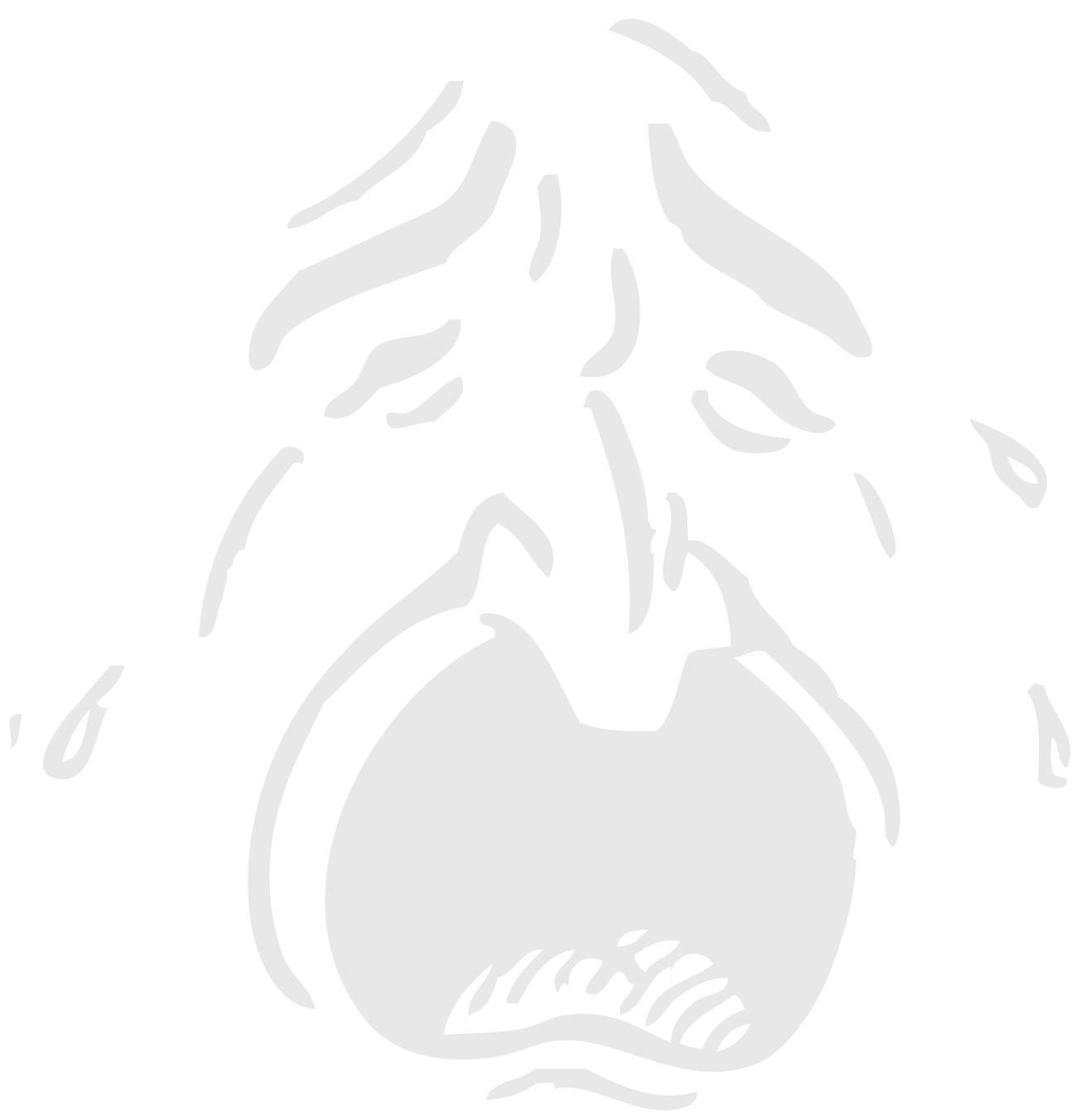 INTER
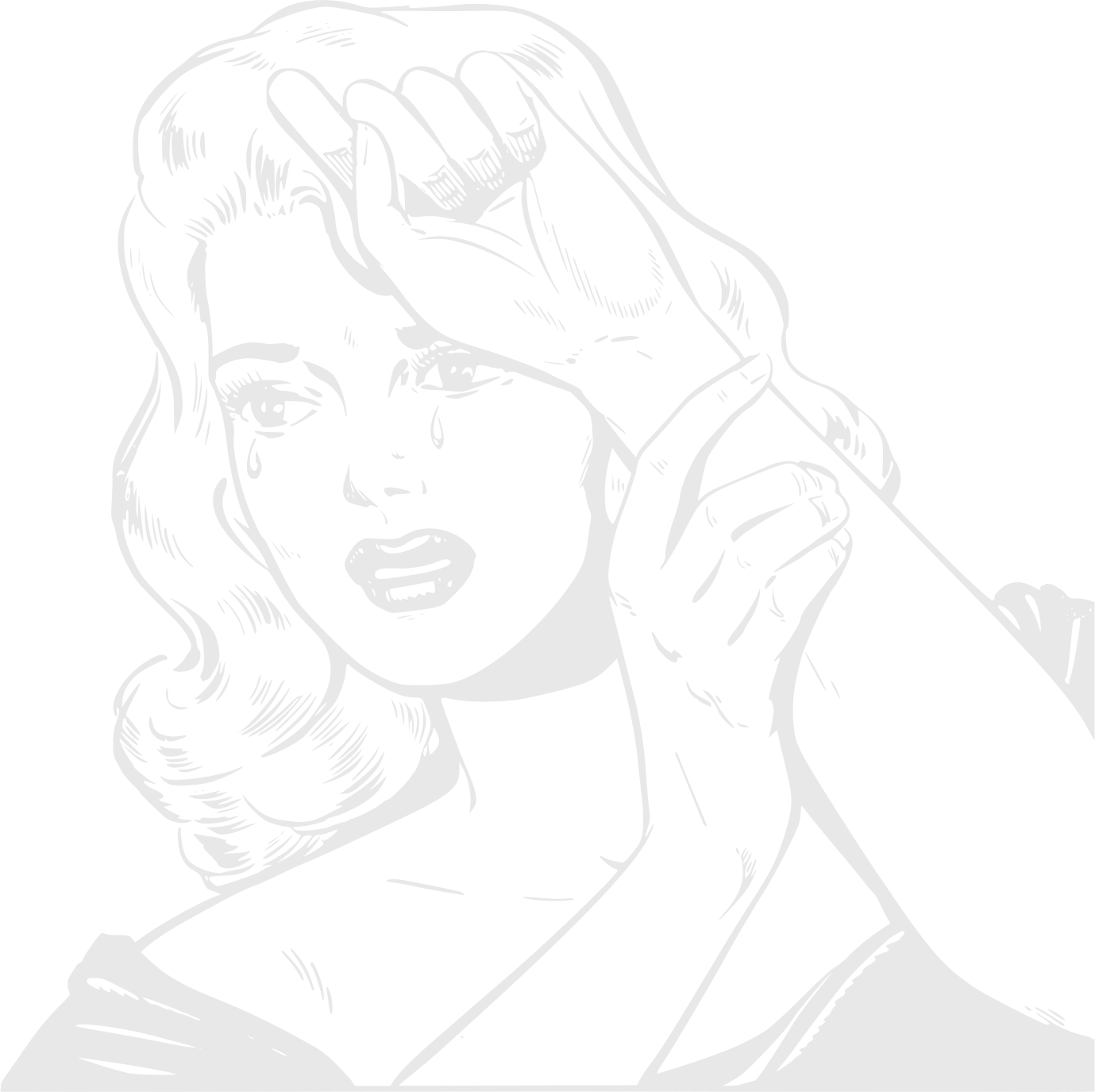 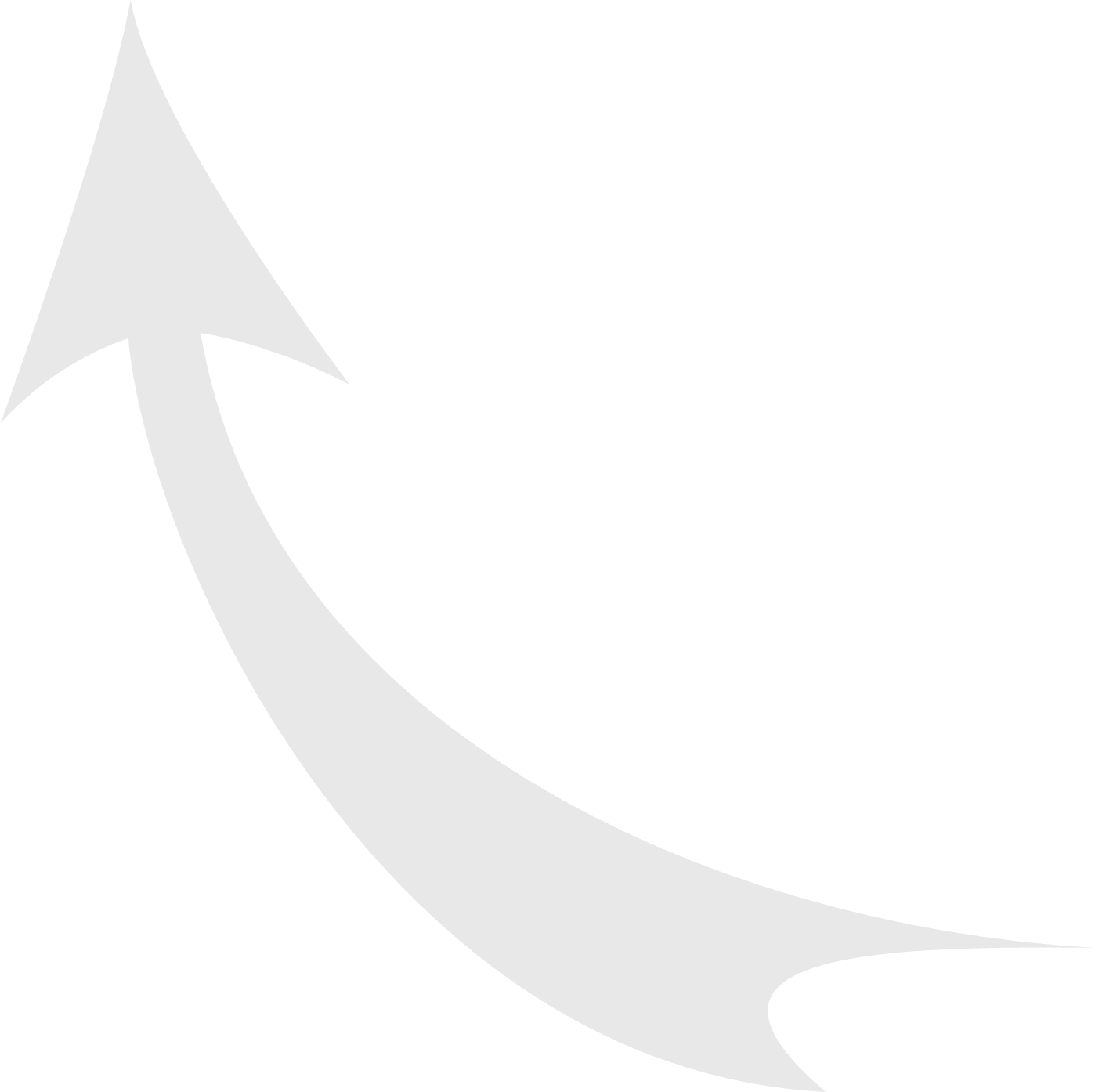 You can find these fonts online too.
Colors
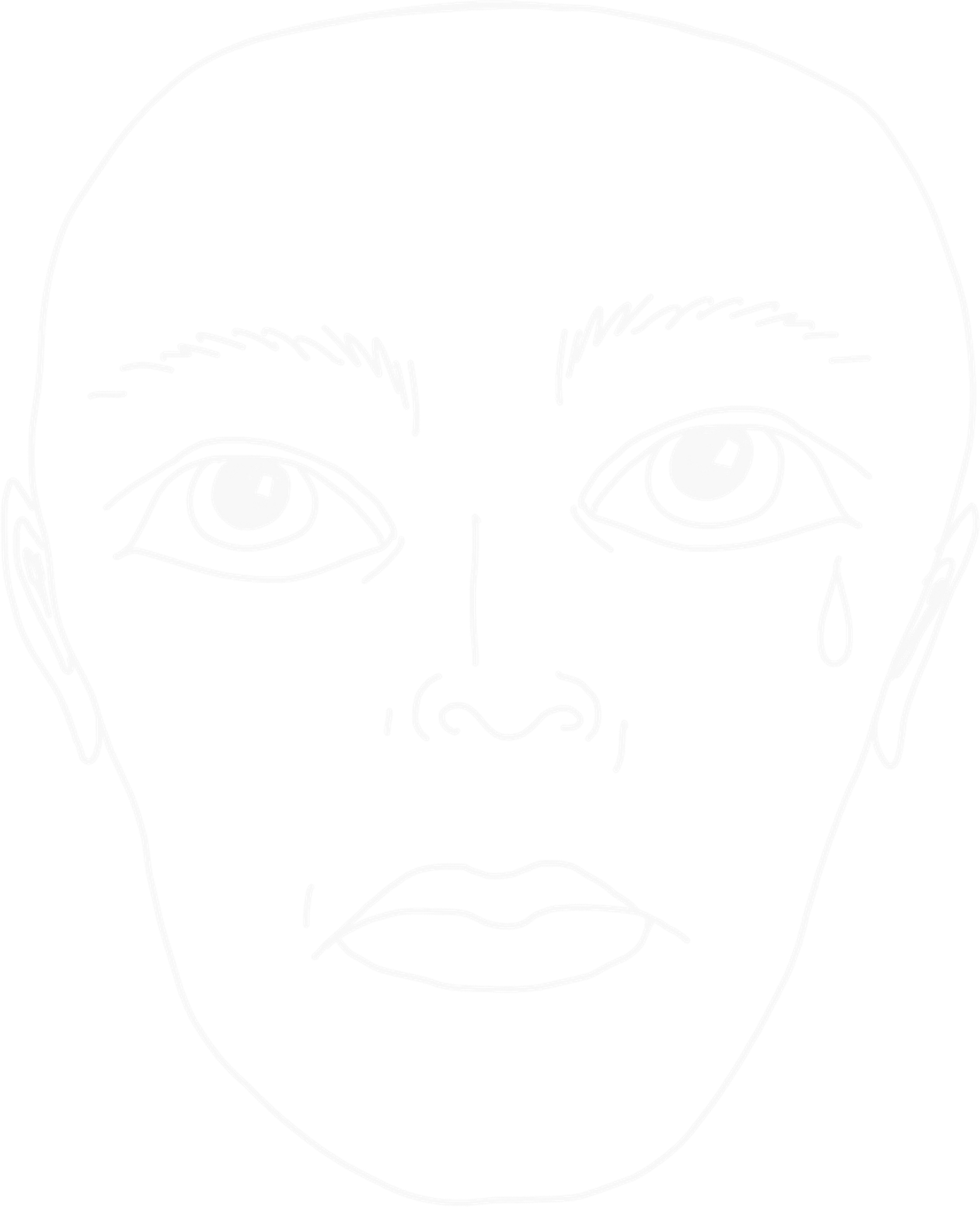 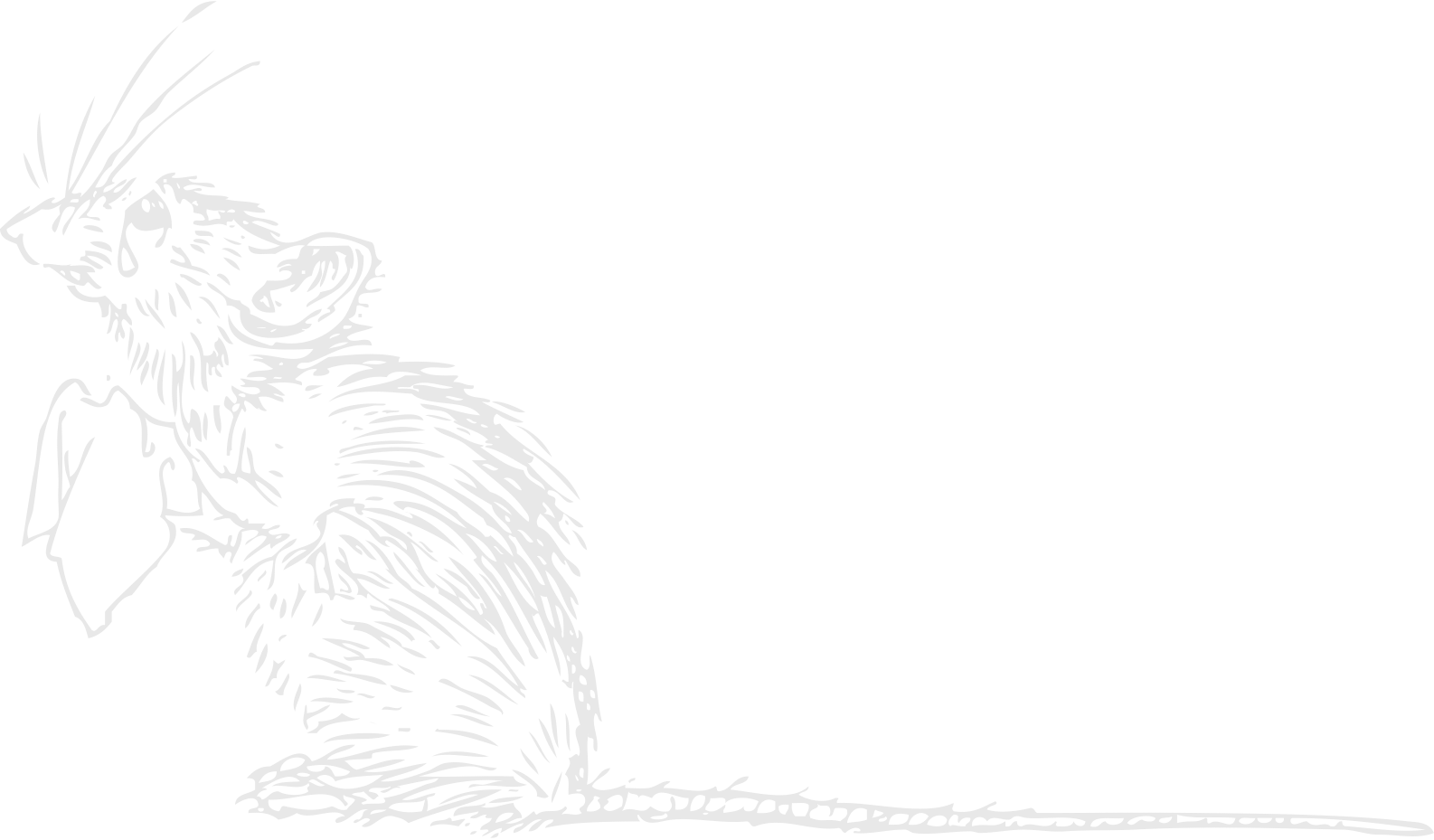 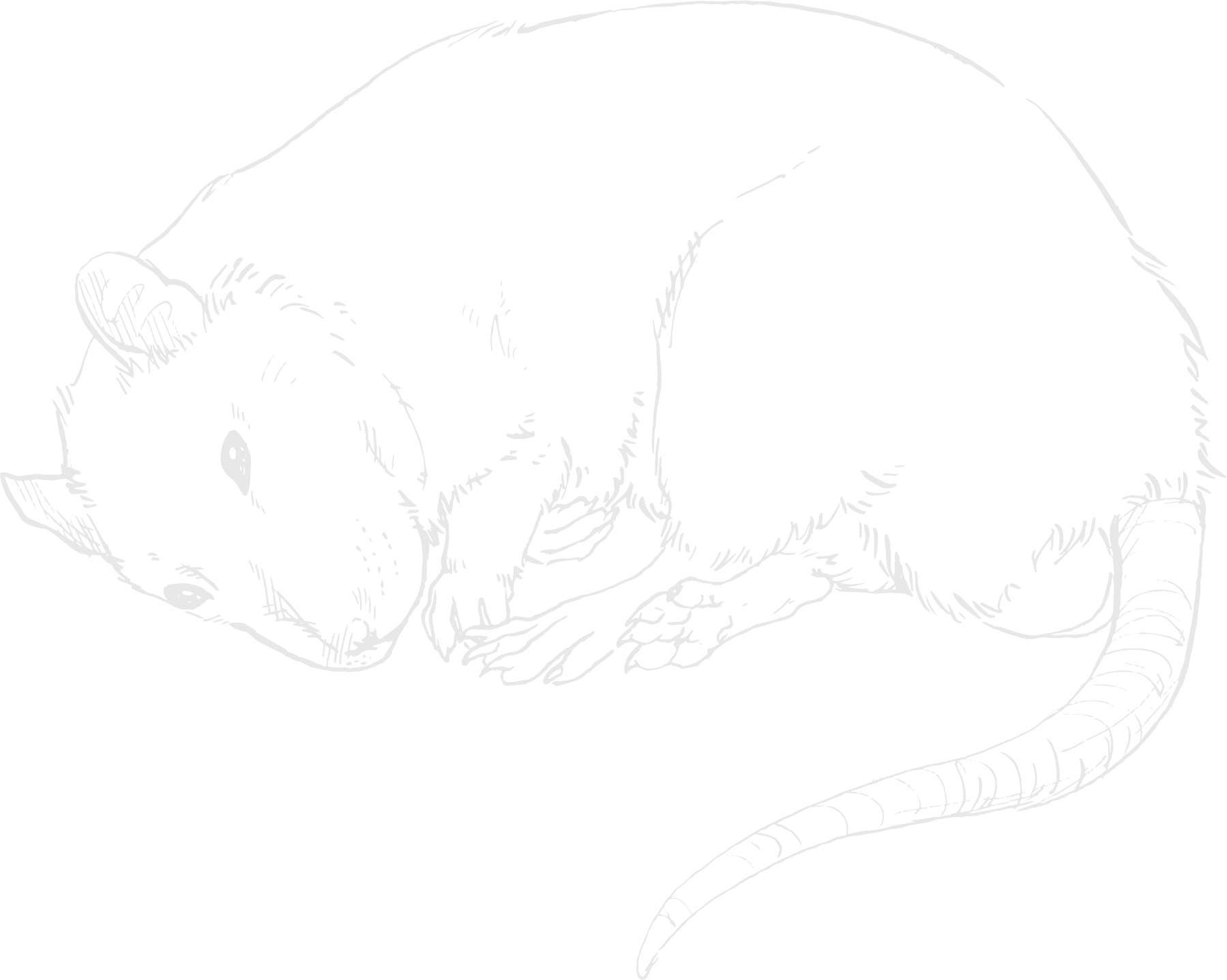 Don't forget to delete this page before presenting.
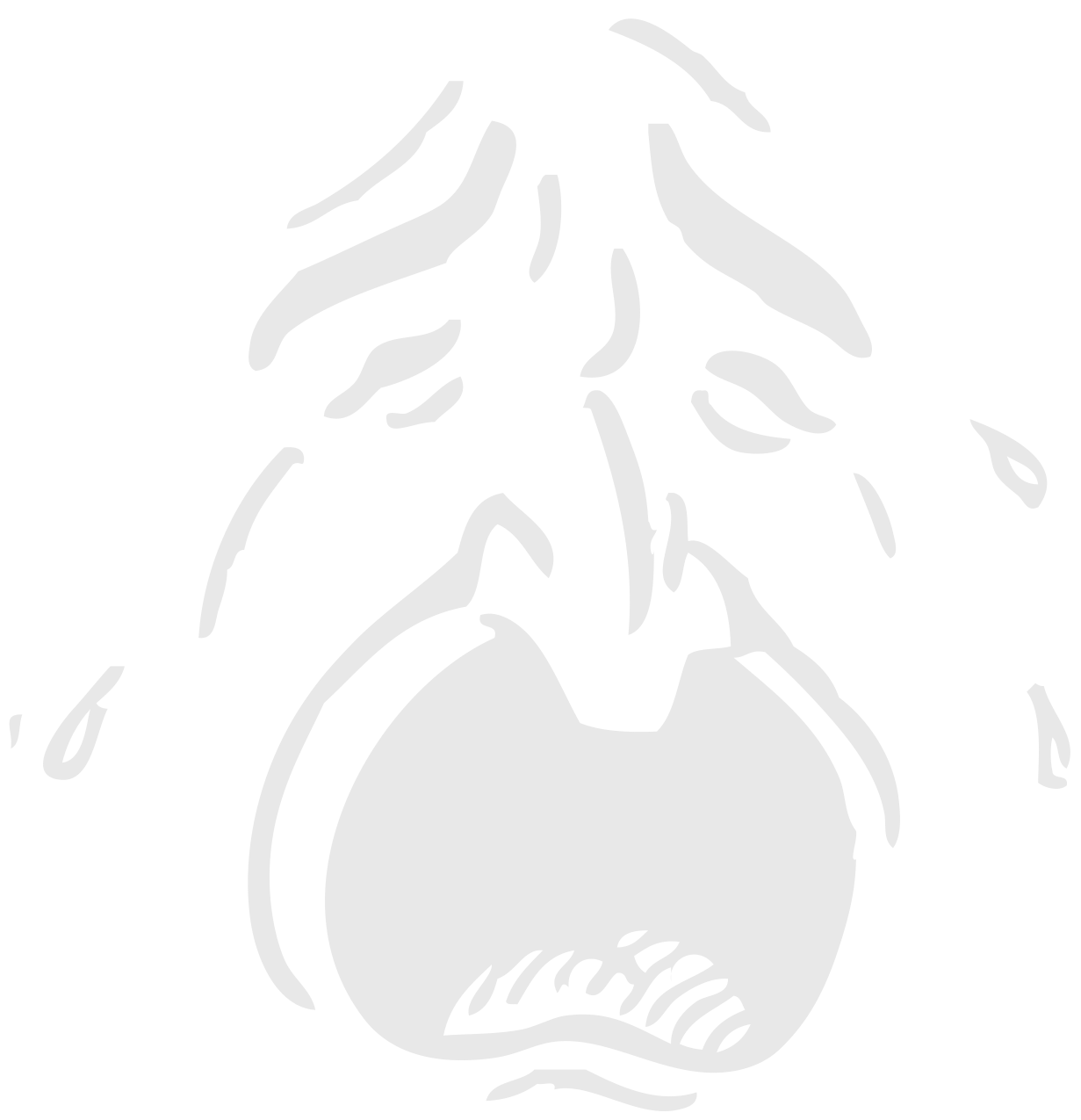 Credits
This presentation template is free for everyone to use thanks to the following:
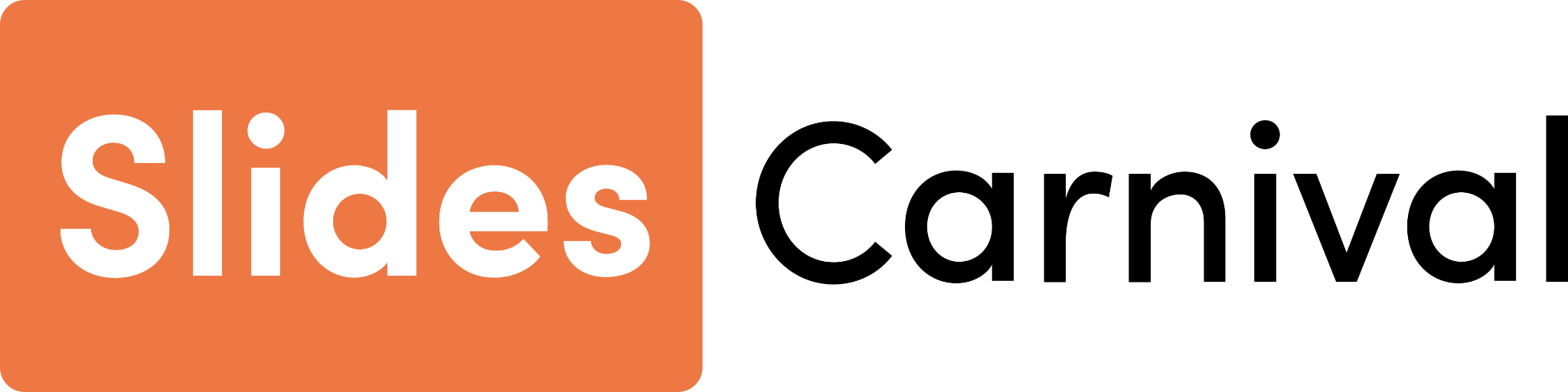 for the presentation template
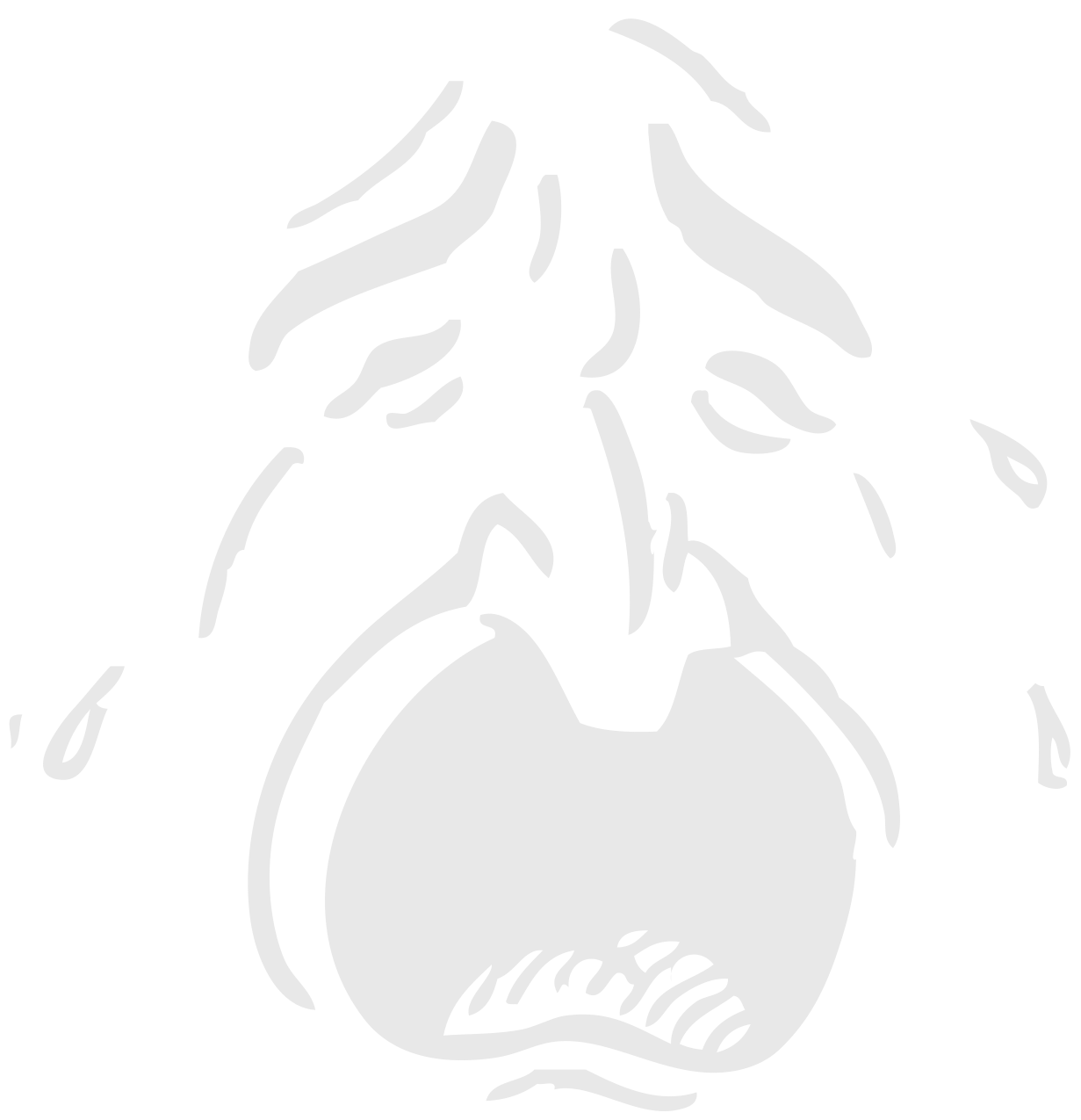 PEXELS, PIXABAY
for the photos
HAPPY DESIGNING!